МКДОУ – детский сад «Березка»
ПРЕЗЕНТАЦИЯ ПРОЕКТА
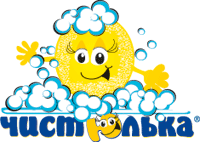 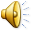 Воспитатель: Утрясова С.А.
с. Рыбное, 2014 год
ПРОЕКТ:
долгосрочный;
 информационно-практико-ориентированный;
групповой
Сроки реализации проекта:
Ноябрь 2013 – Апрель 2014
Гипотеза проекта:
развитие культурно-гигиенических навыков 
    ребенка – первый шаг к здоровью человека!
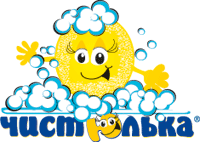 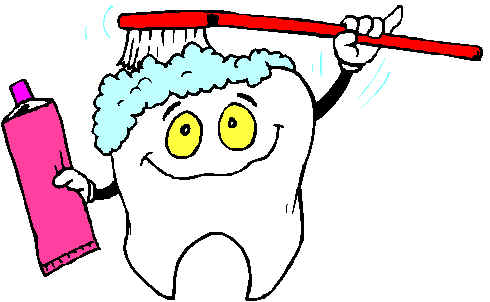 Цели проекта:
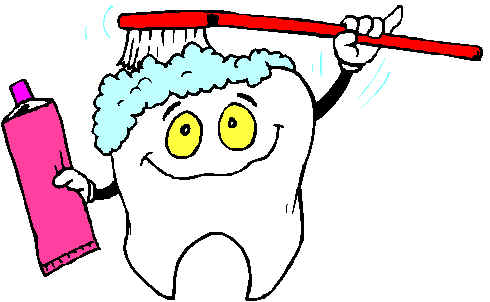 Цели проекта:
Актуальность:
Именно в дошкольном возрасте очень важно воспитать у ребенка привычку к чистоте, аккуратности, порядку
В младшем дошкольном возрасте дети могут освоить все основные культурно-гигиенические навыки, научиться понимать их важность, легко, быстро и правильно выполнять
Навыки и привычки, прочно сформированные в дошкольном возрасте, сохраняются на всю жизнь
Актуальность:
При воспитании культурно-гигиенических навыков большое значение имеет пример окружающих, родителей и всех остальных членов семьи
Обеспечение постоянного, без всяких исключений, выполнение ребенком установленных гигиенических правил, ведет к усвоению ребенком всех доступных ему навыков
Только при повседневном гигиеническом воспитании и контроле можно добиться формирования и закрепления у ребенка полезных навыков, т.е. перехода их в стойкие привычки
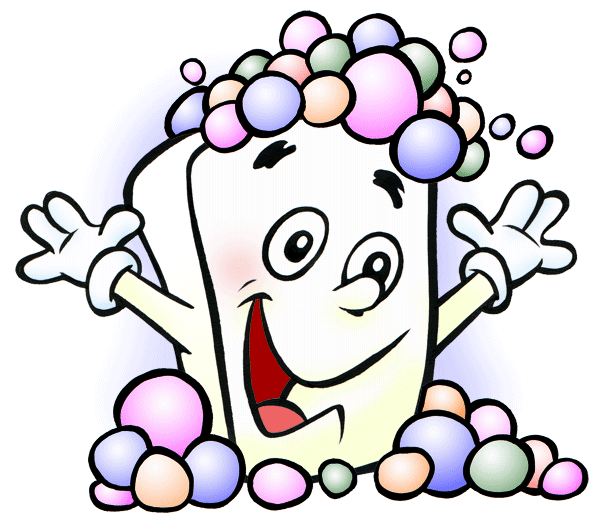 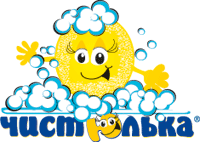 УЧАСТНИКИ ПРОЕКТА:
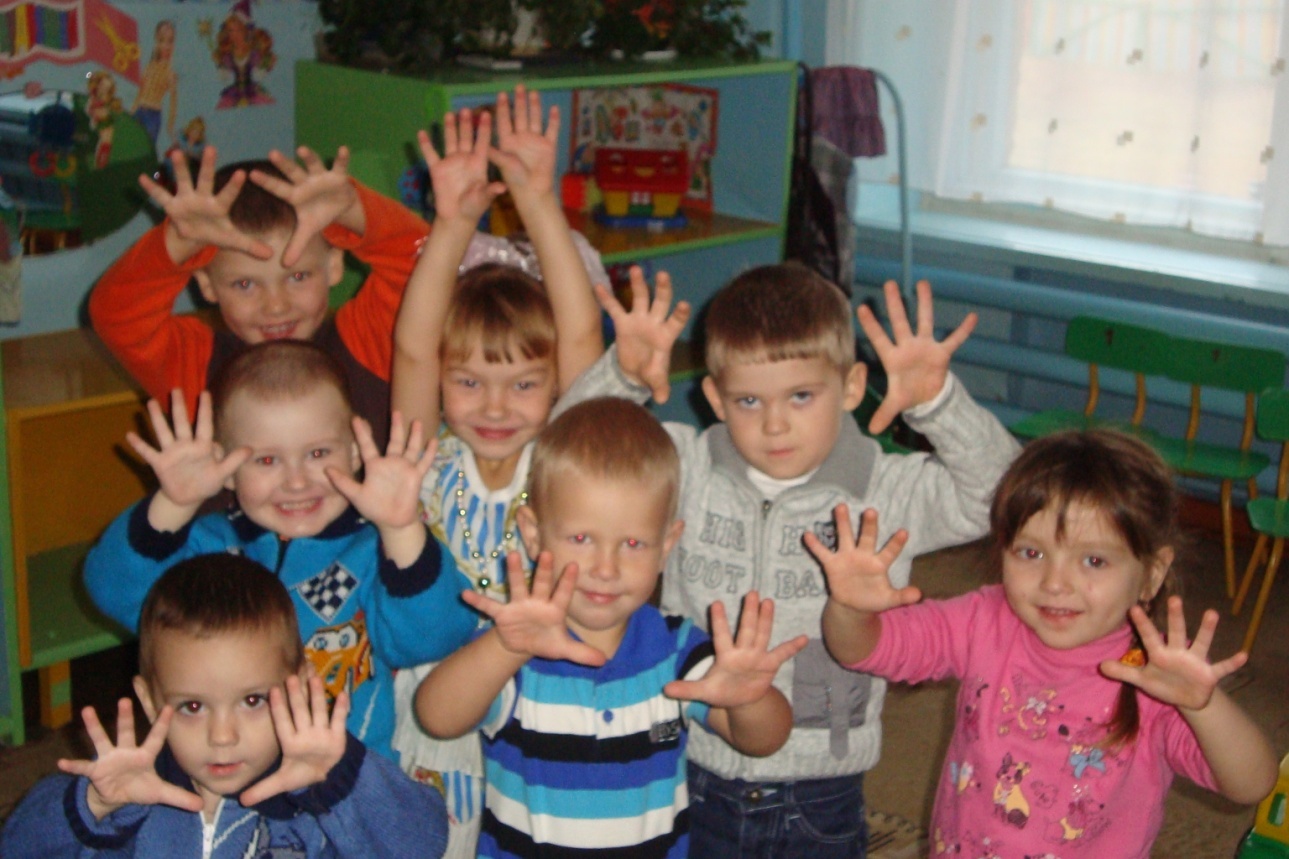 Утрясова Светлана 
Александровна;

Воспитанники второй младшей группы 
(возраст 2,5-4 года);

Родители.
ПРОДУКТЫ РЕАЛИЗАЦИИ ПРОЕКТА:
Разработка конспектов занятий и тематических бесед по теме «Чистота и аккуратность – залог здоровья»;

Составление картотеки дидактических игр и художественно-словесного материала по воспитанию и развитию у младших дошкольников культурно-гигиенических навыков;

Оформление стенда «Детский сад день за днем» с непосредственным творческим участием детей;

Постоянное консультирование родителей по теме «Воспитание и развитие культурно-гигиенических навыков у малышей»;

5.    Презентация проекта.
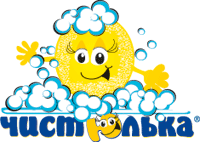 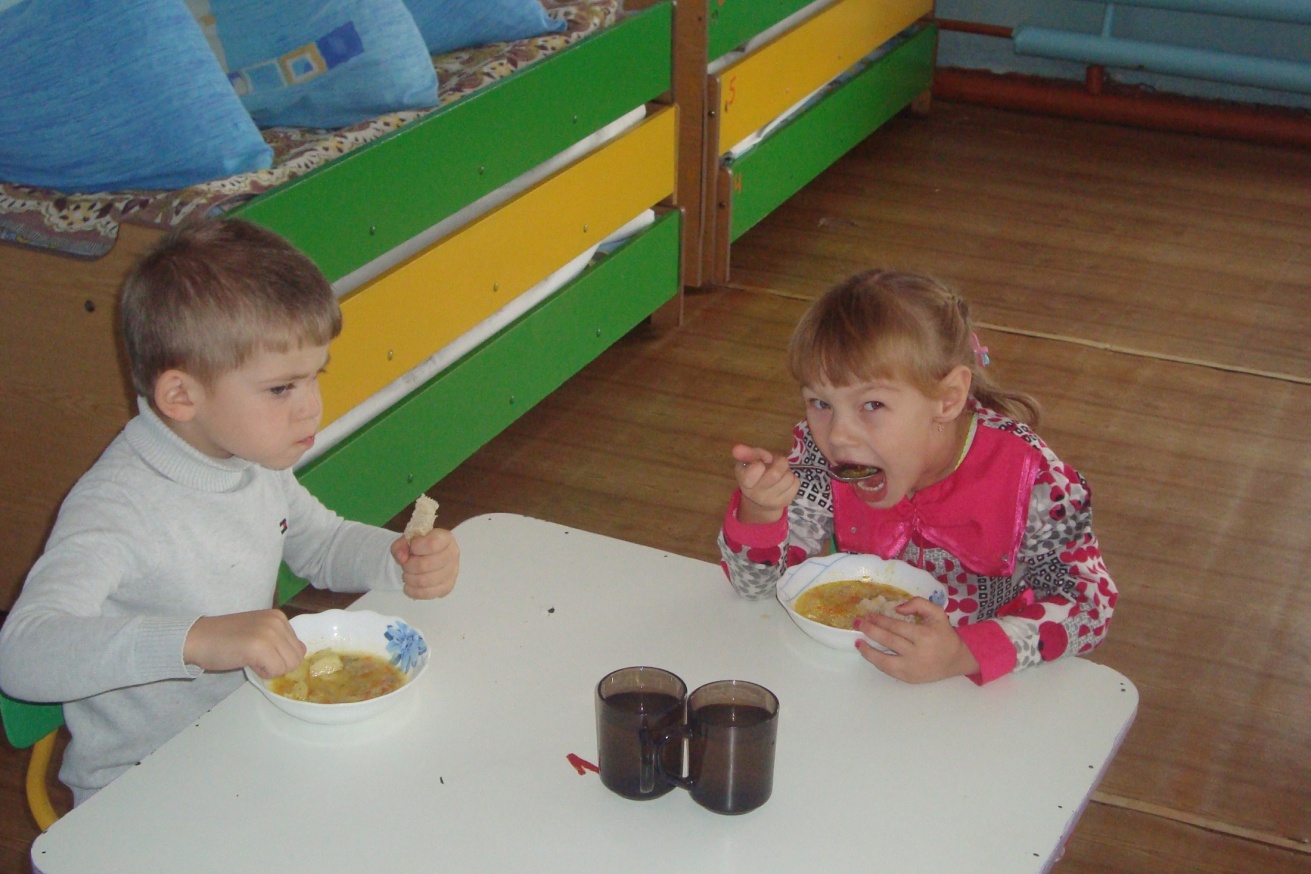 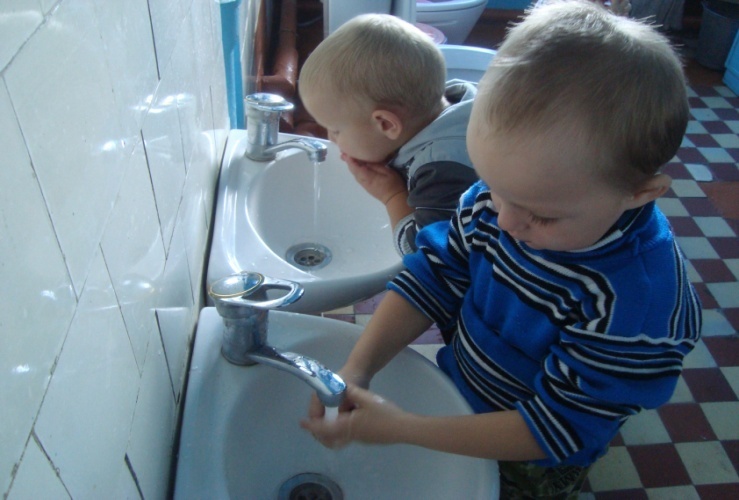 ЧЕМУ МЫ 
НАУЧИЛИСЬ?
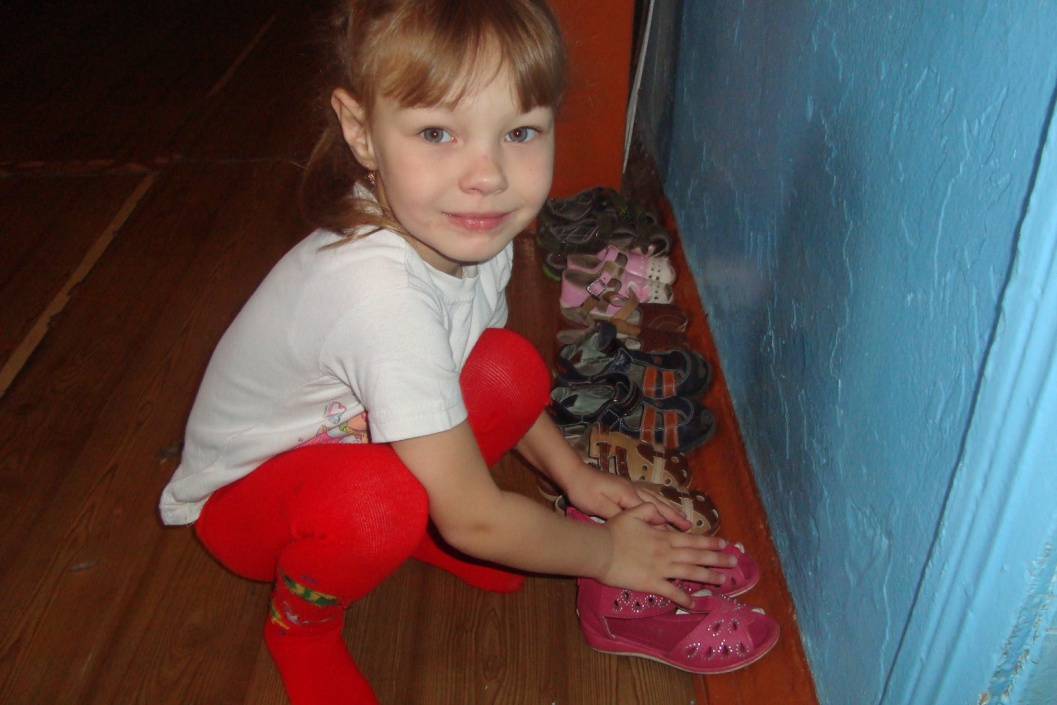 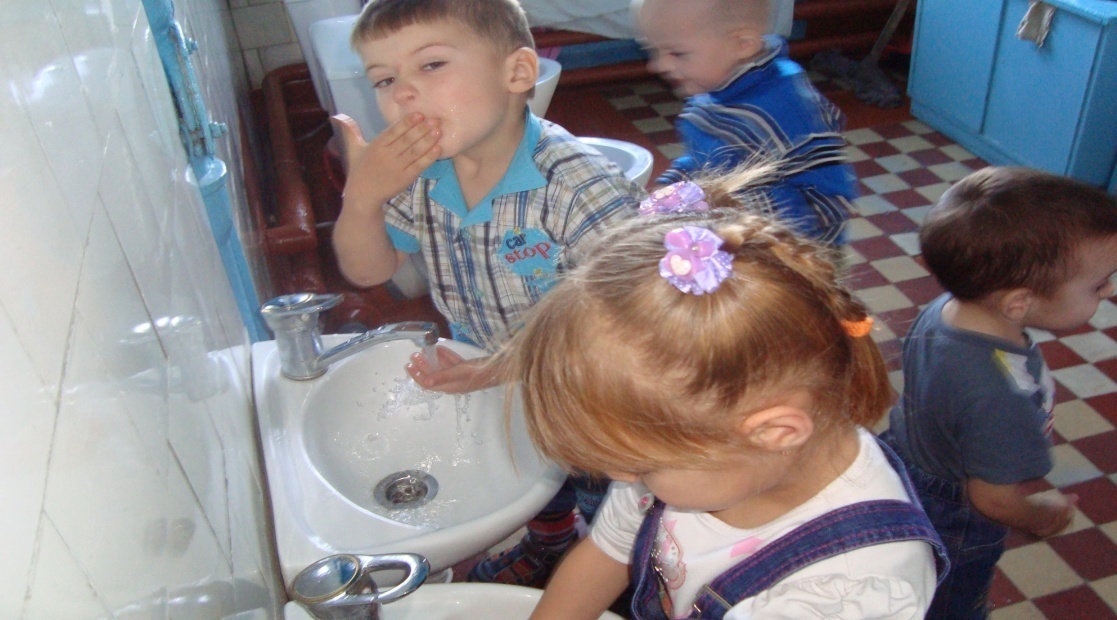 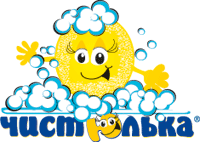 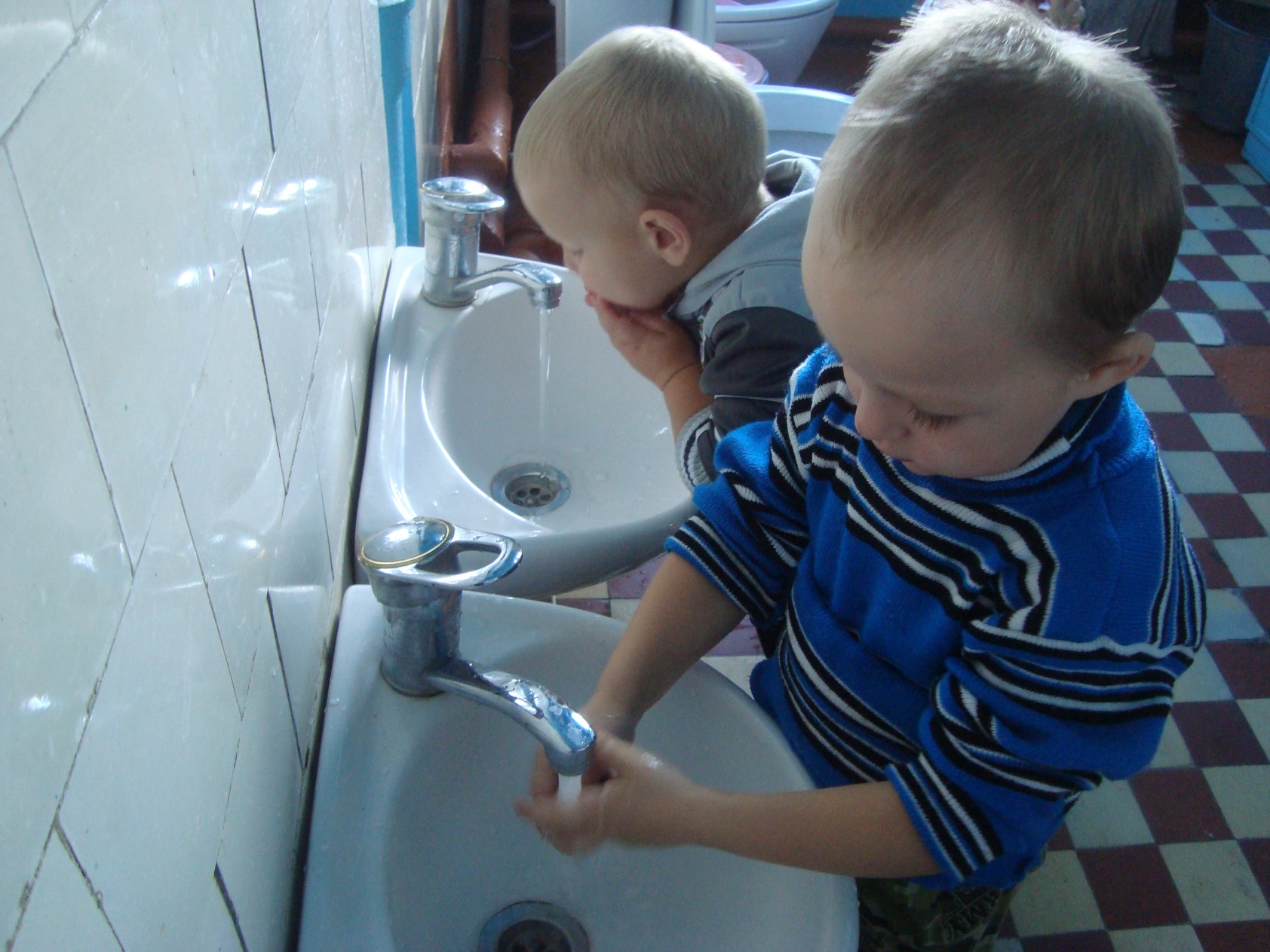 Засучать рукава и мыть руки!
Не разбрызгивать воду!
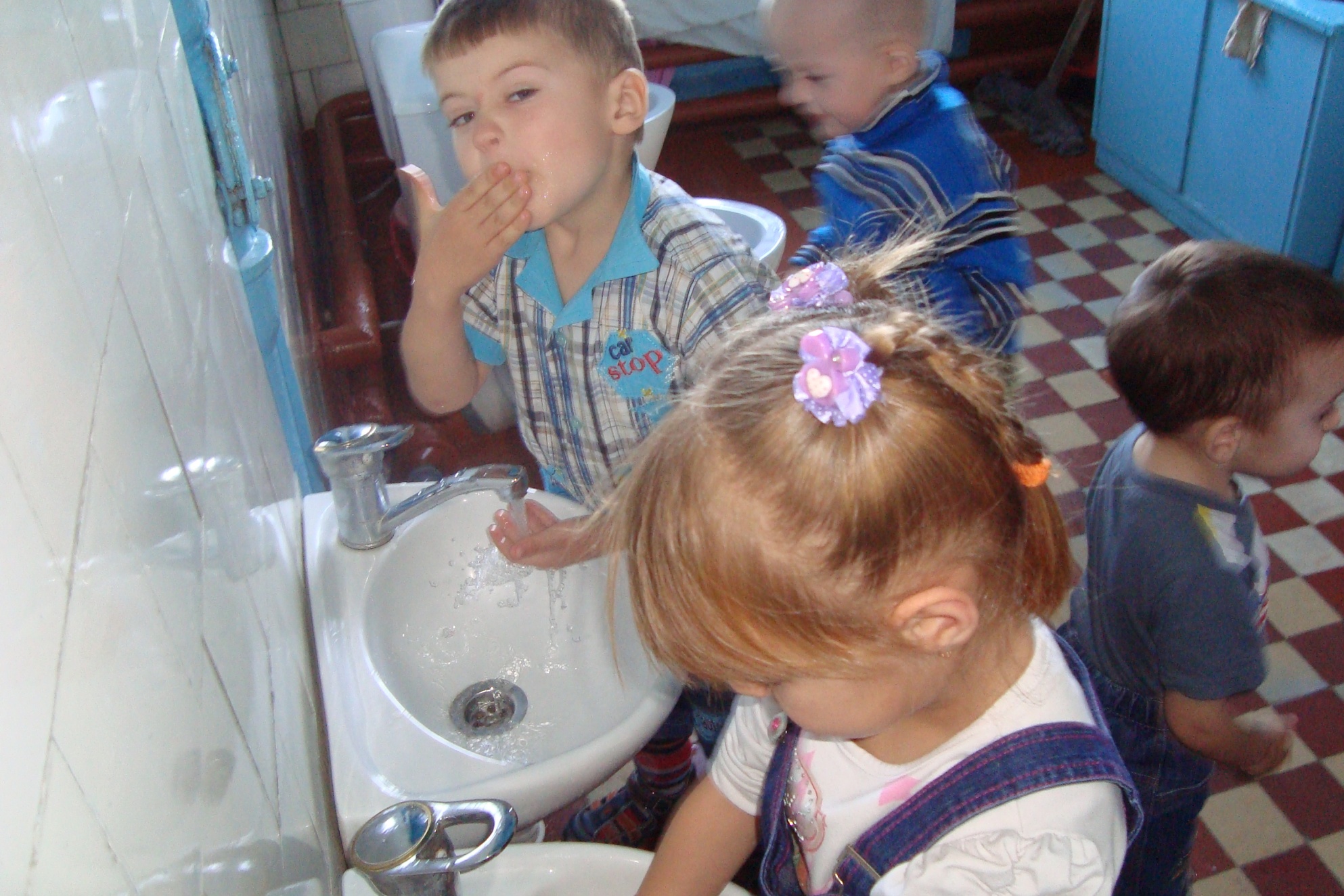 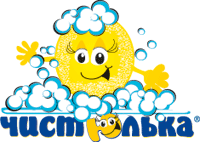 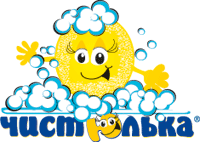 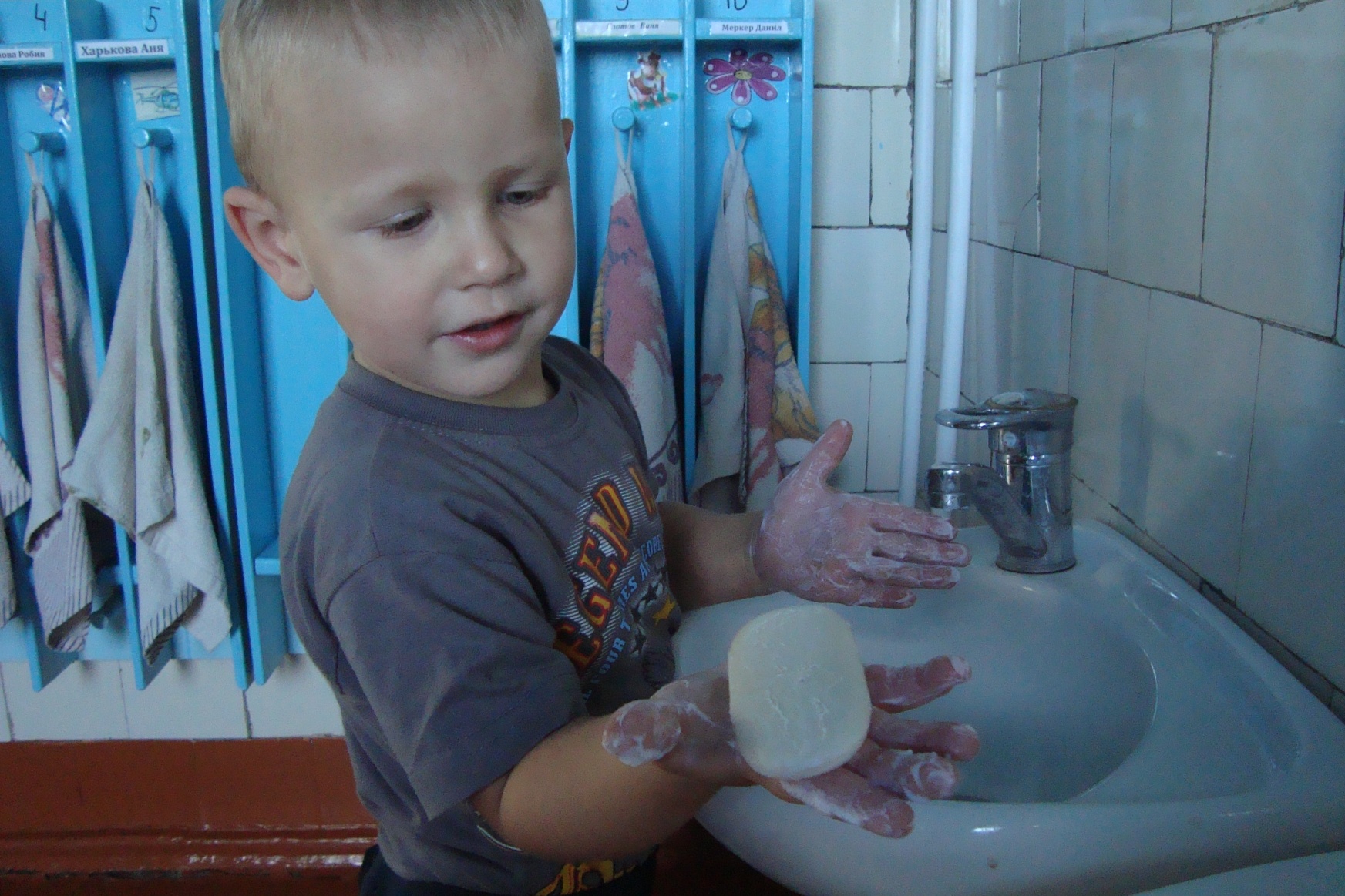 Мыть руки с мылом!
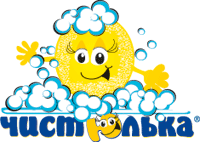 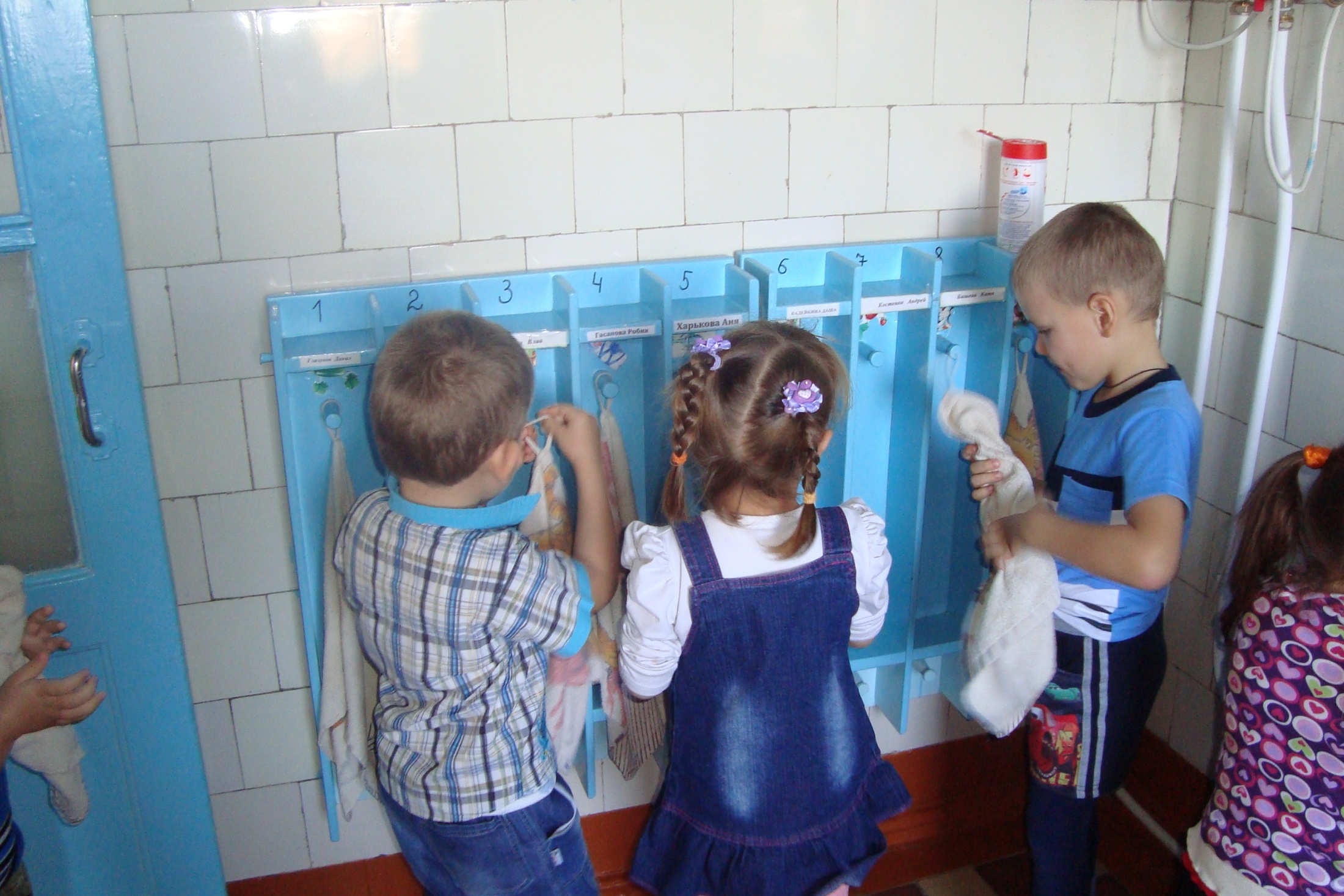 ВЕШАТЬ ПОЛОТЕНЦЕ НА МЕСТО!
ПРАВИЛЬНО ДЕРЖАТЬ ЛОЖКУ!
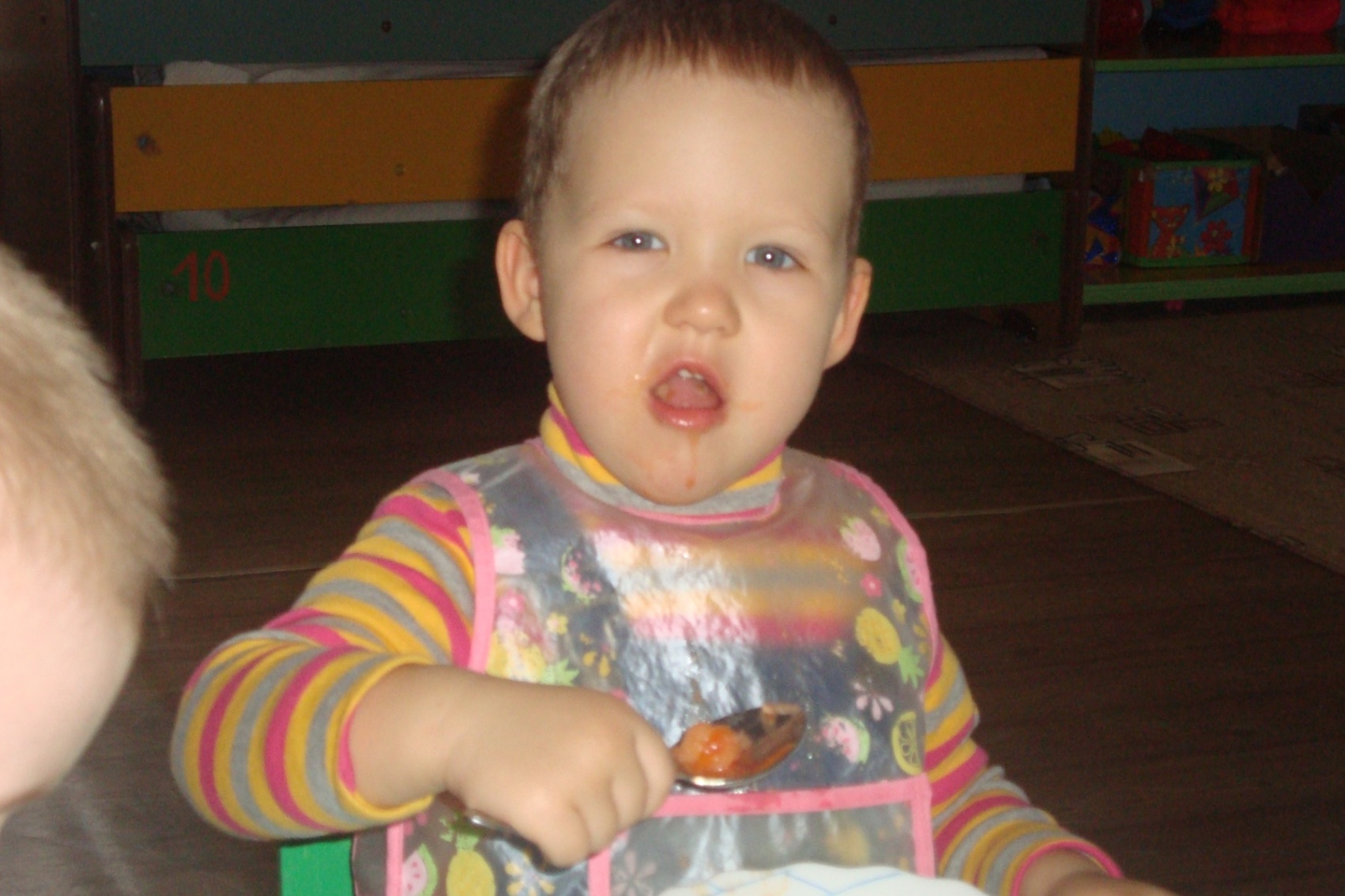 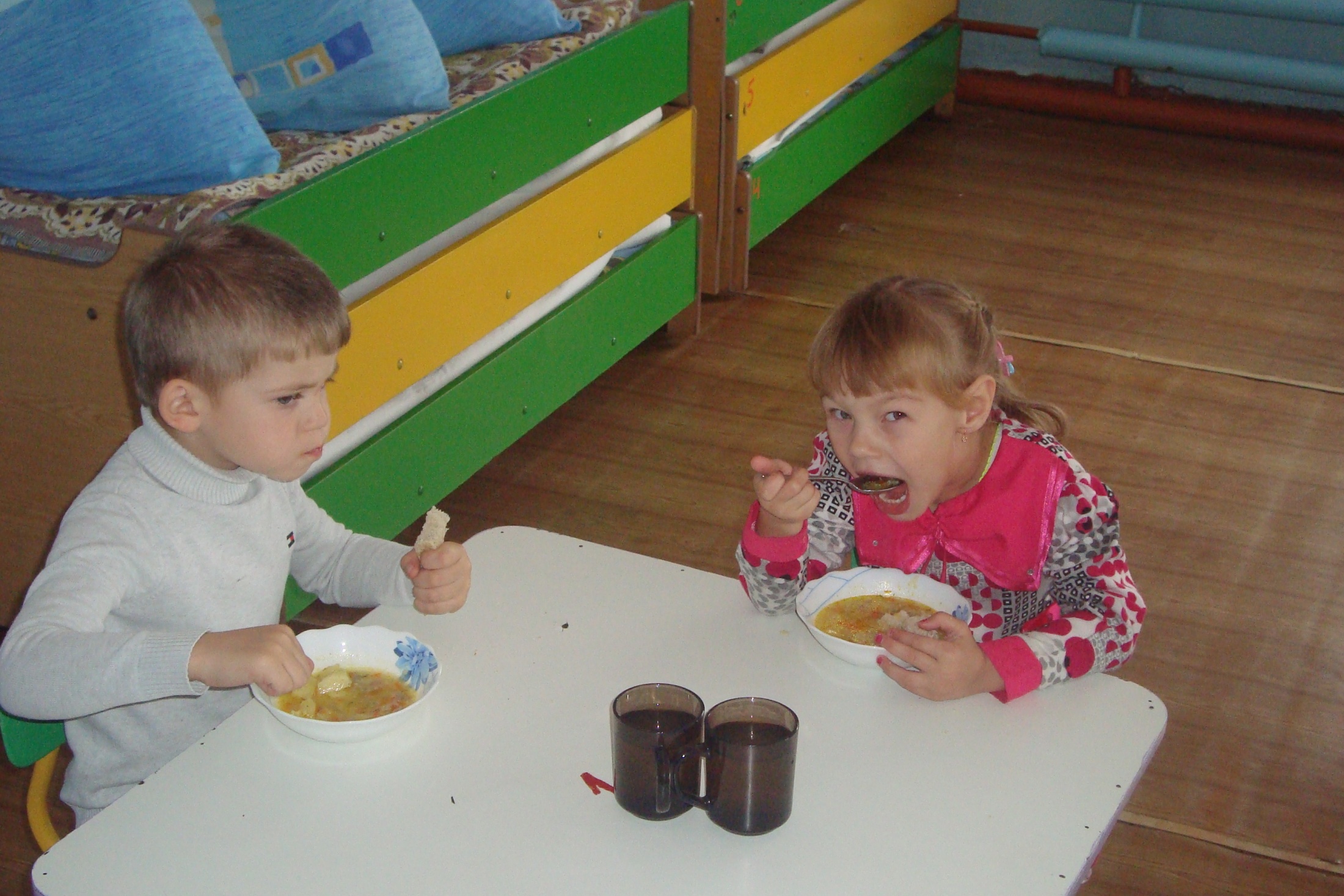 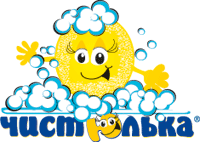 ЕСТЬ АККУРАТНО!
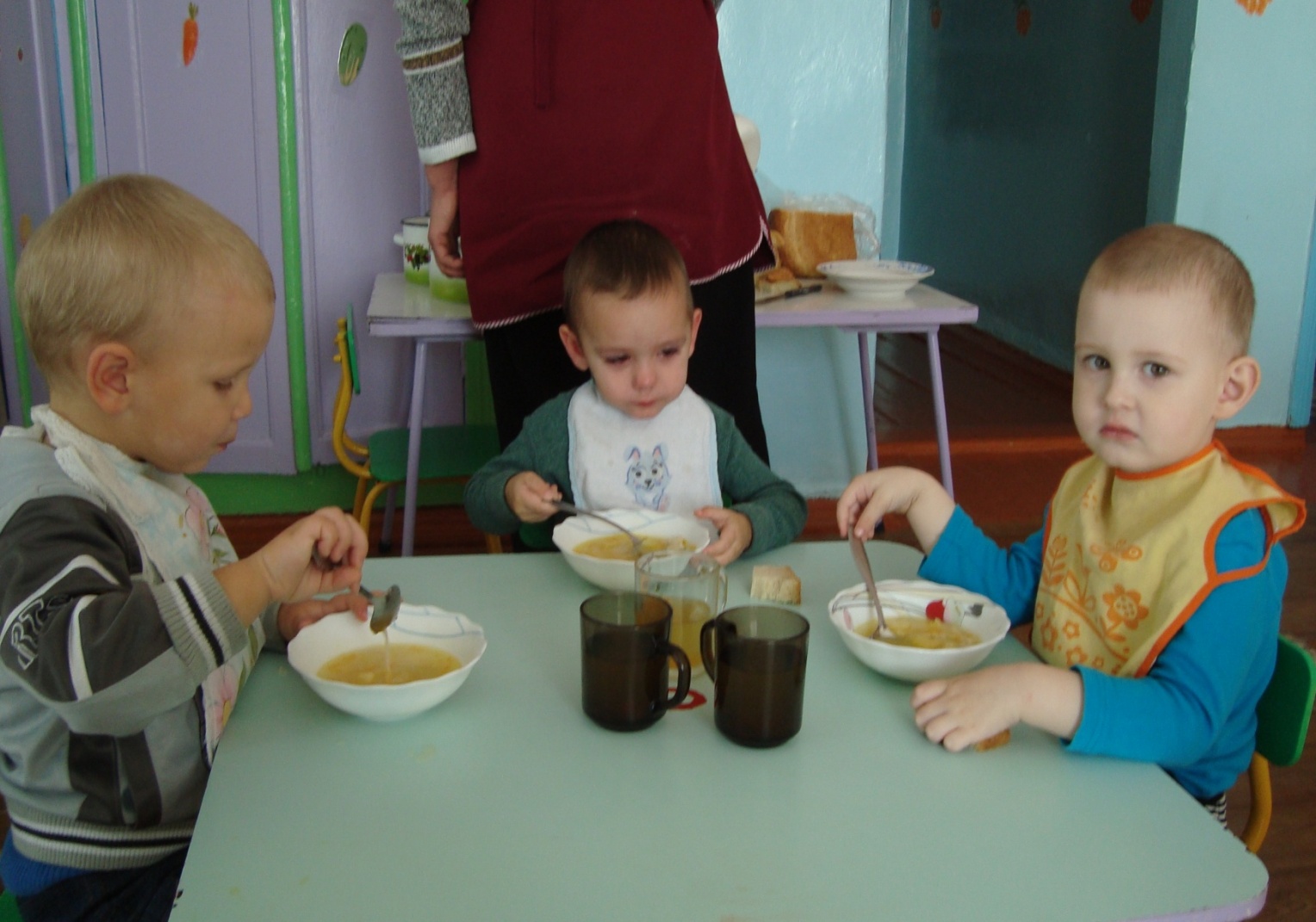 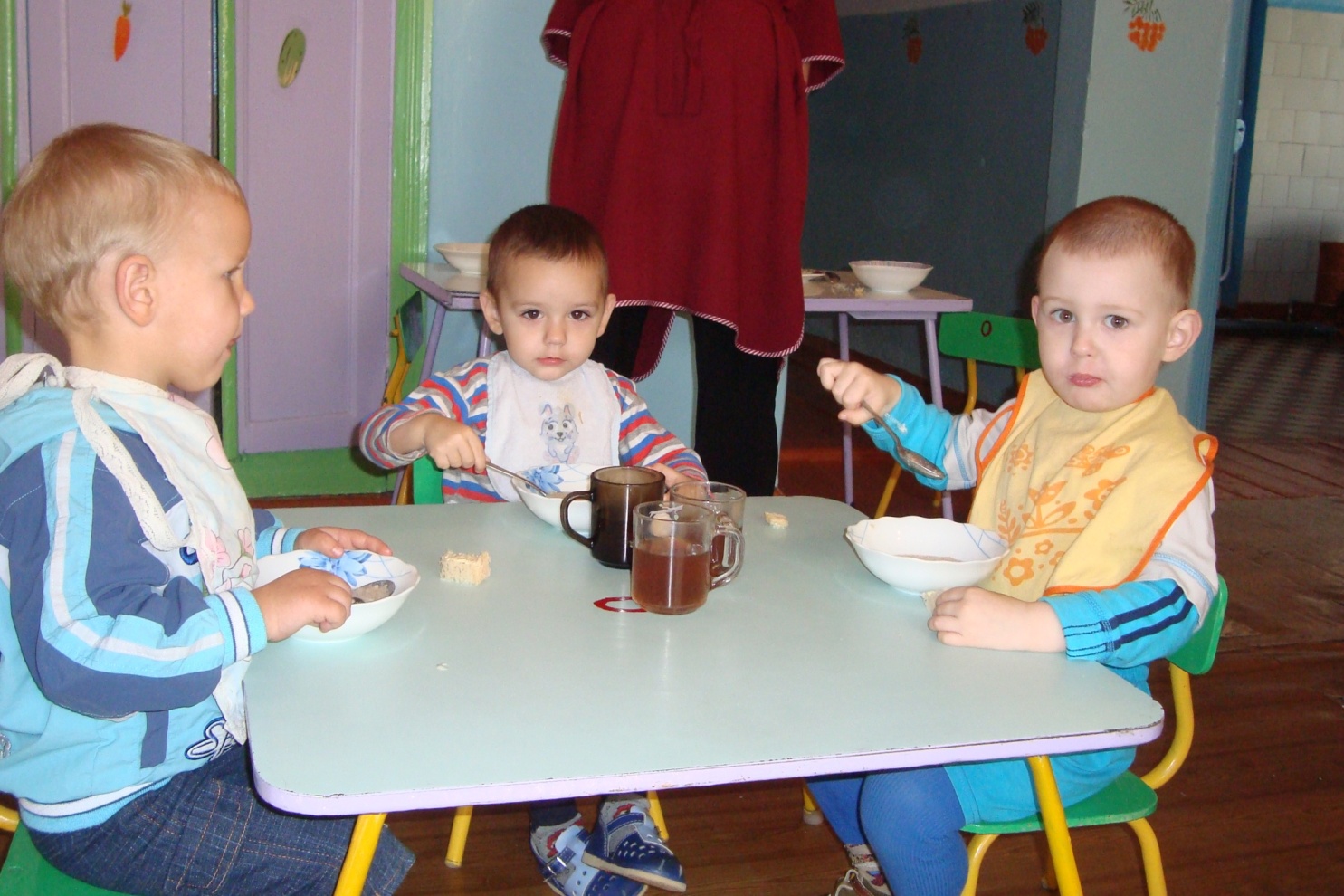 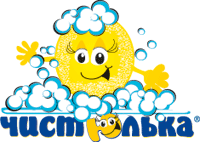 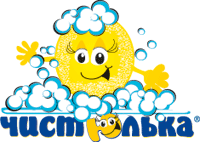 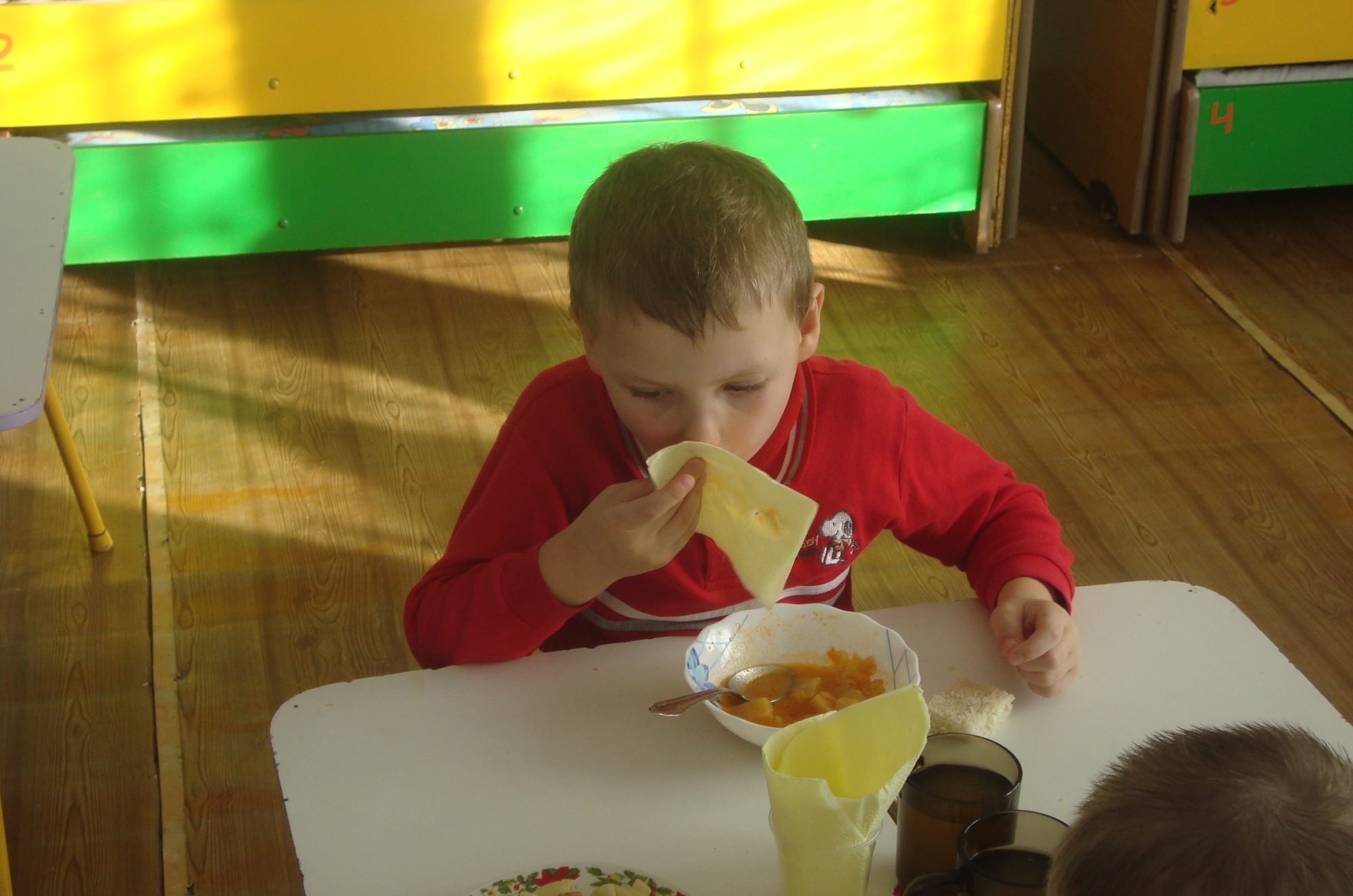 Пользоваться салфеткой!
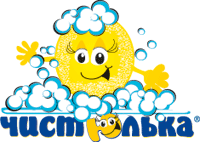 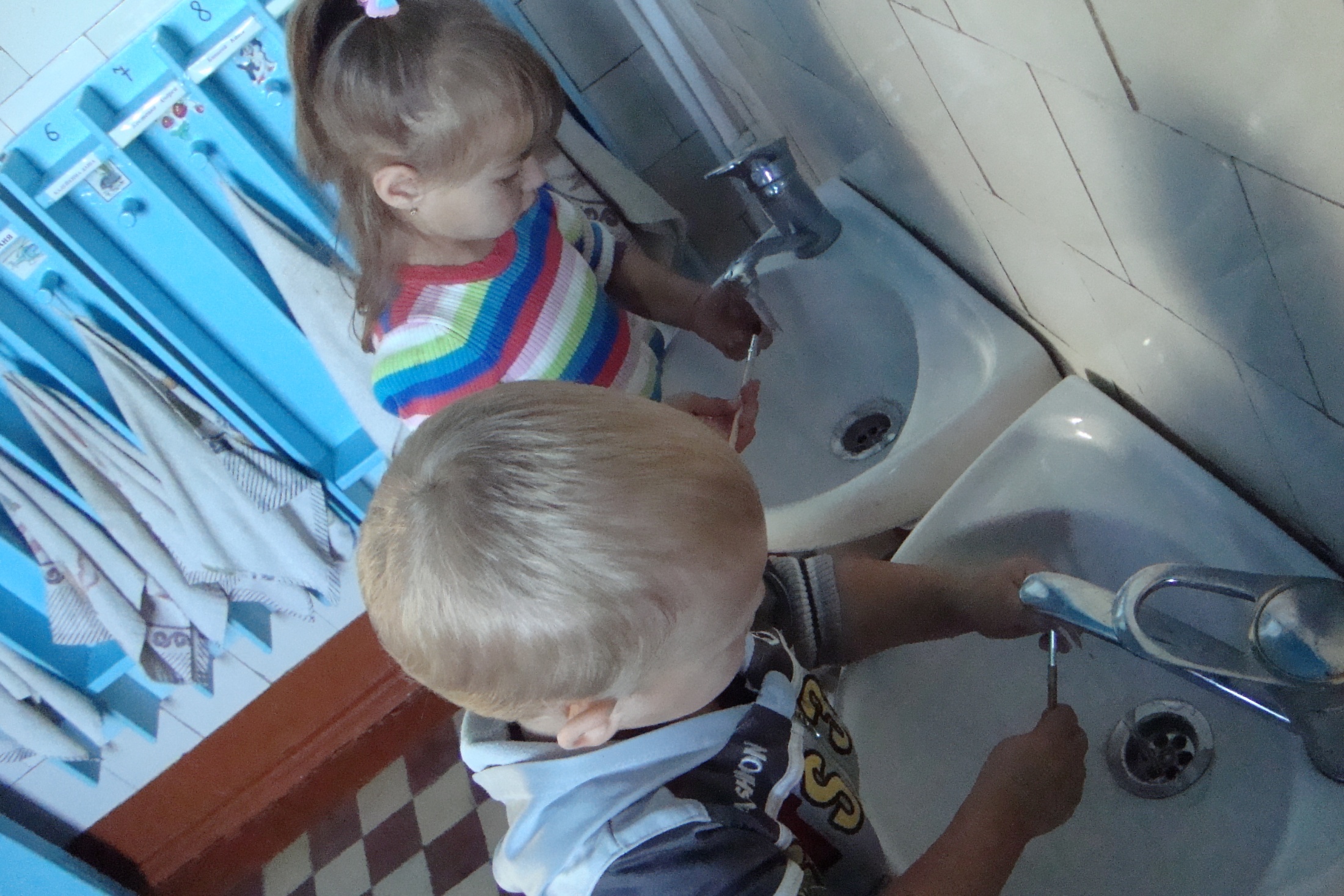 Промывать кисточки после рисования!
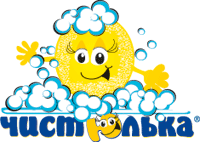 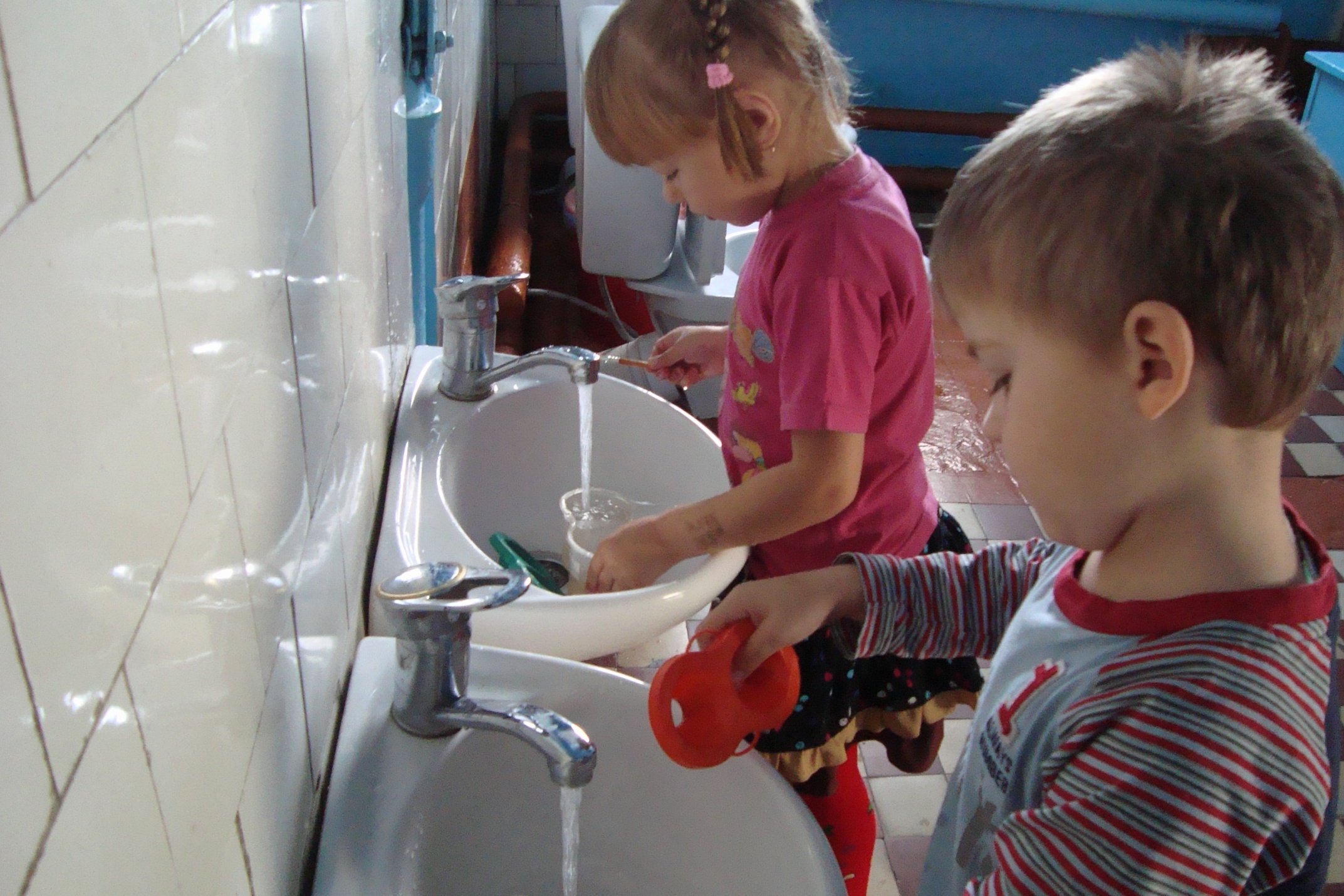 Промывать кисточки после рисования!
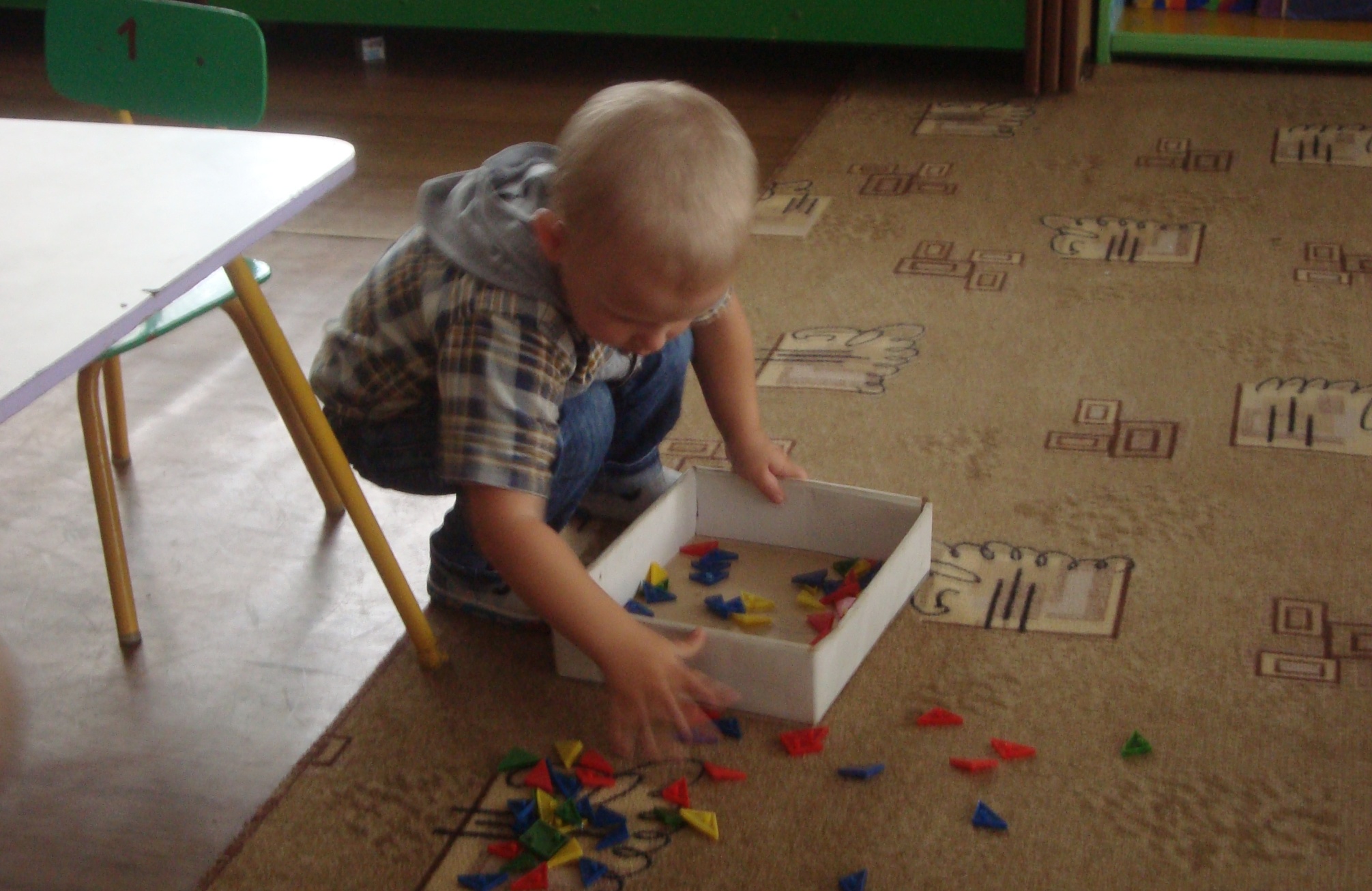 Собирать игрушки!
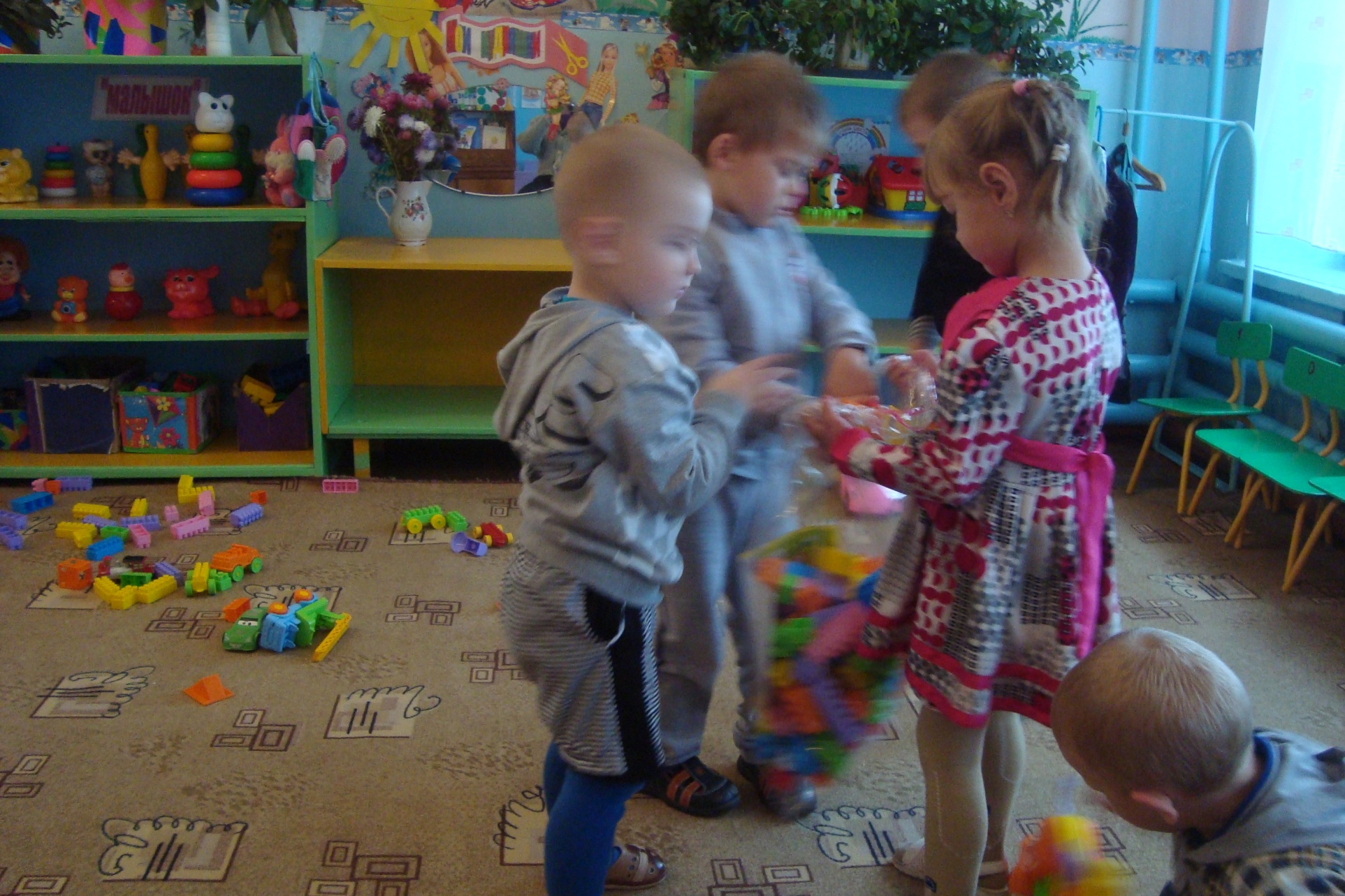 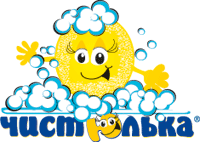 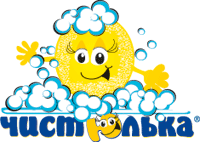 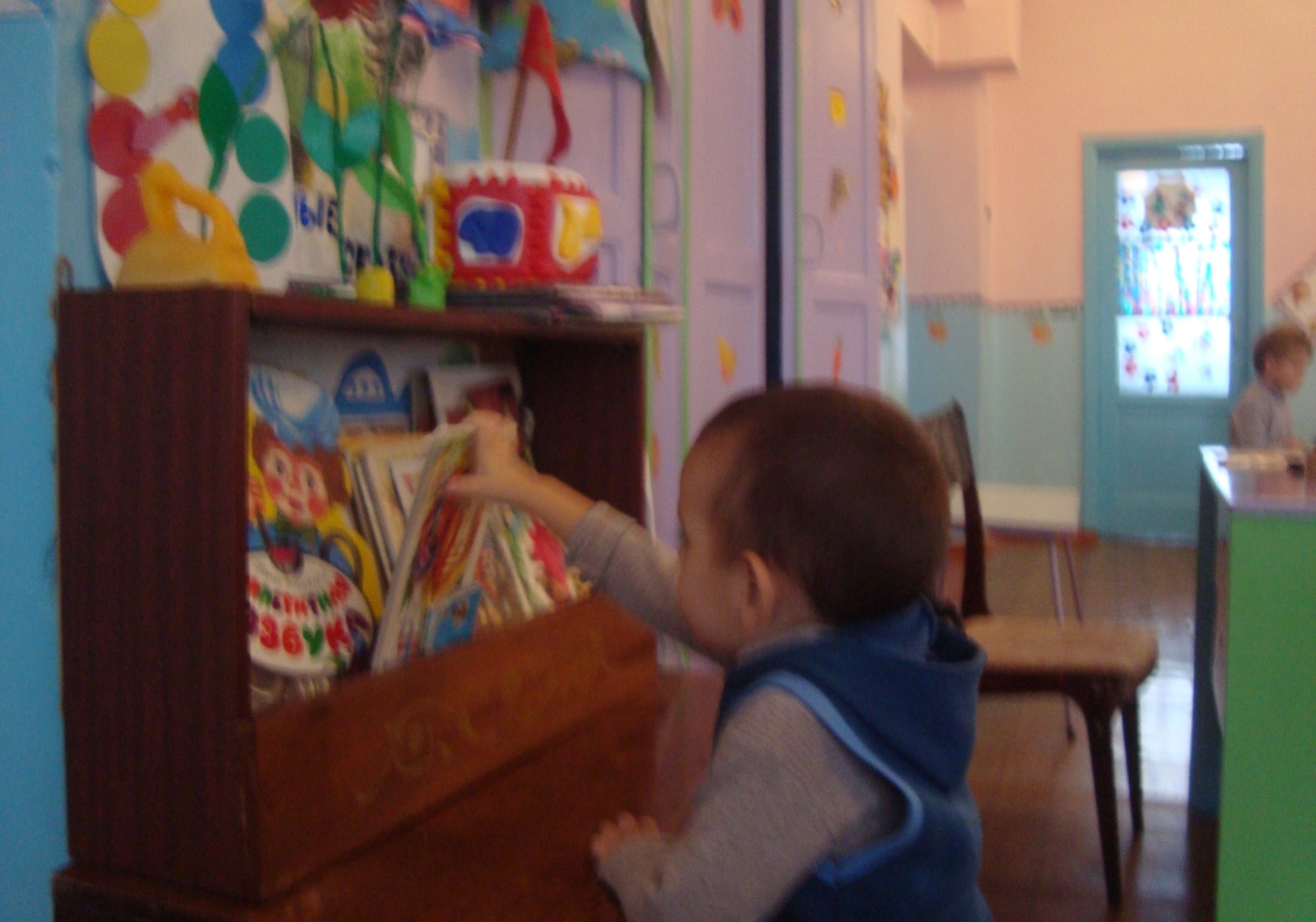 Ставить  книжки на место!
Самостоятельно раздеваться!
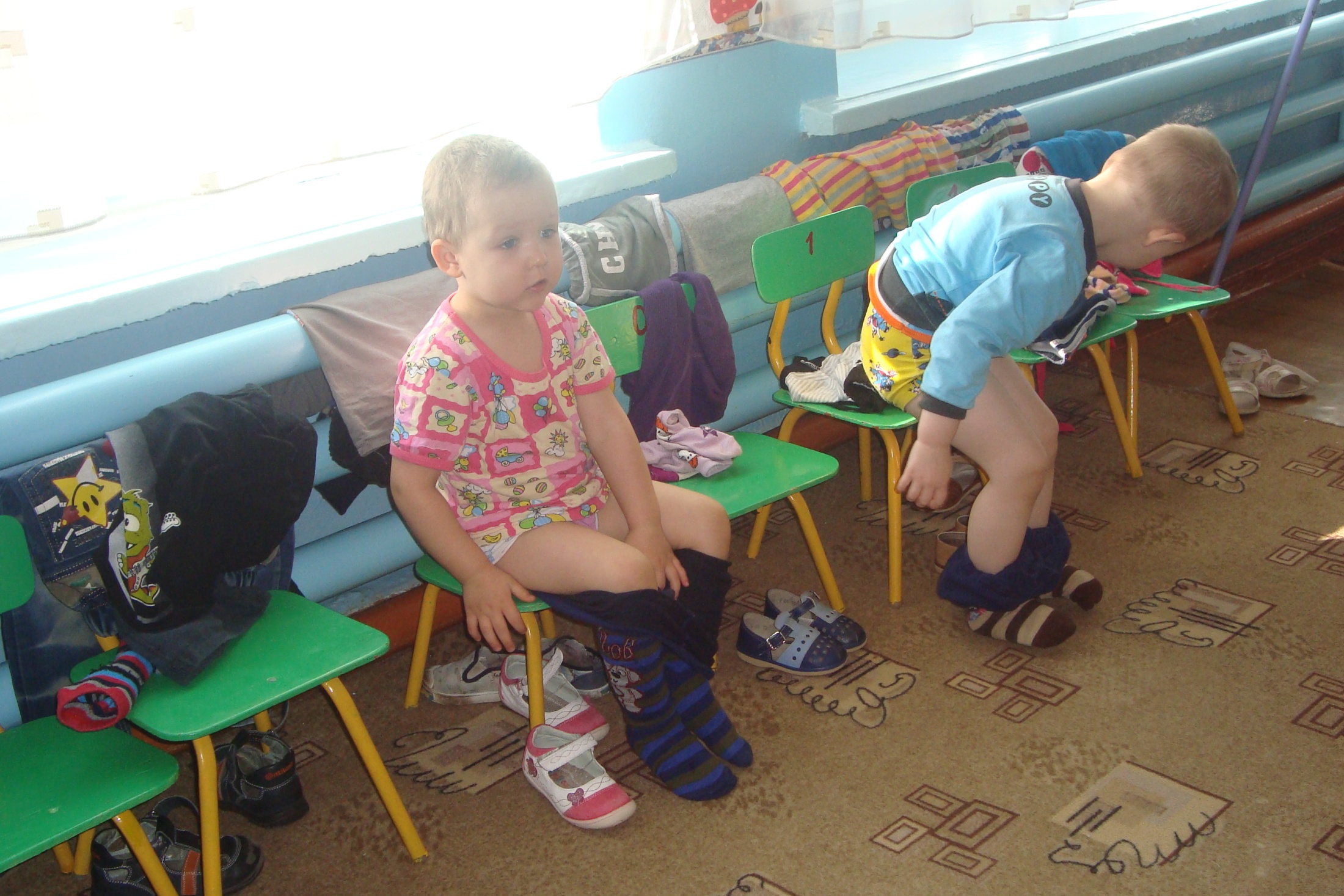 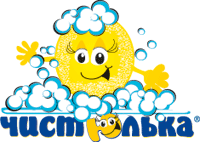 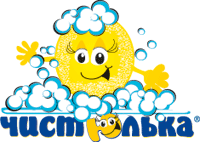 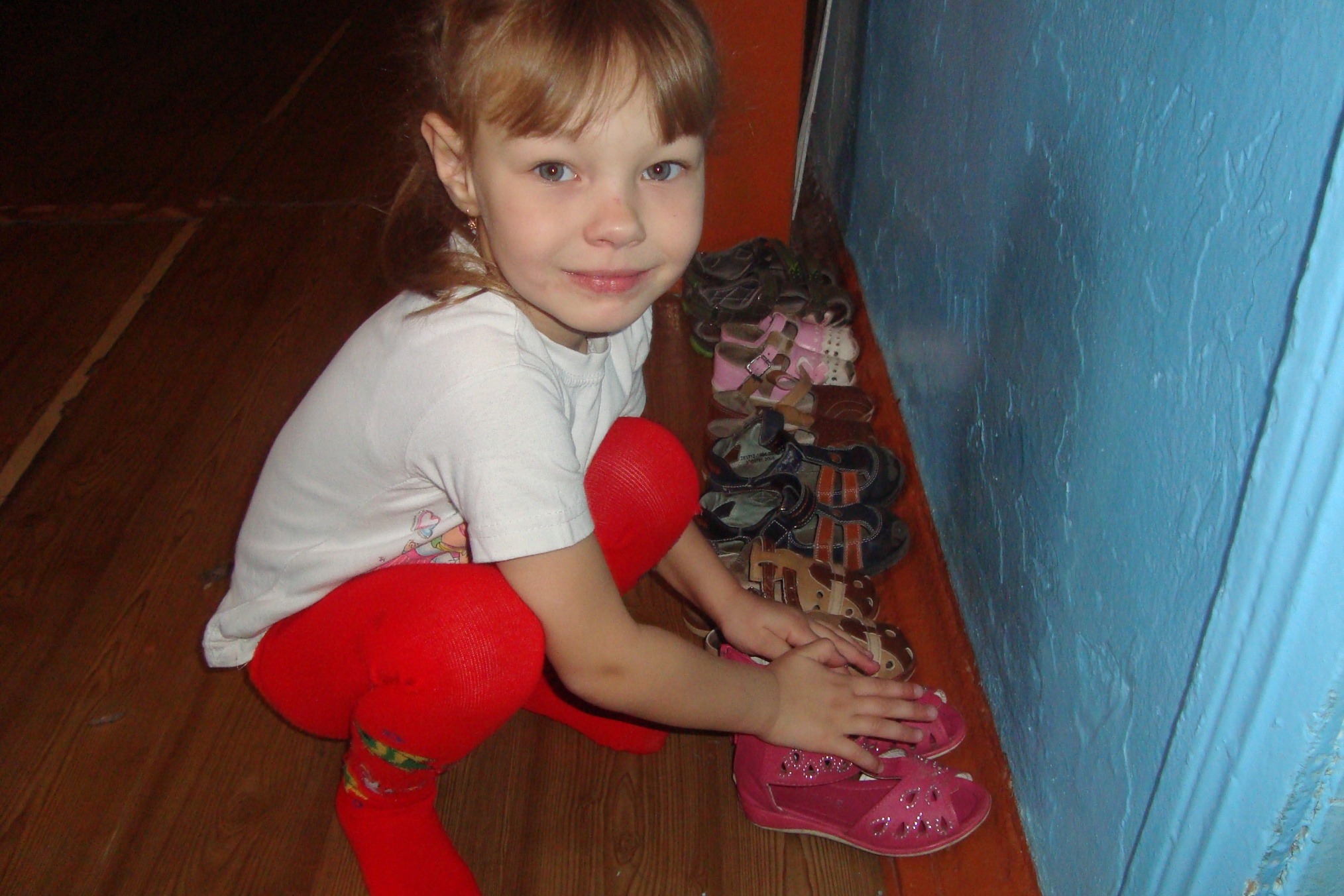 Ставить в ряд сменную обувь!
Самостоятельно укрываться!
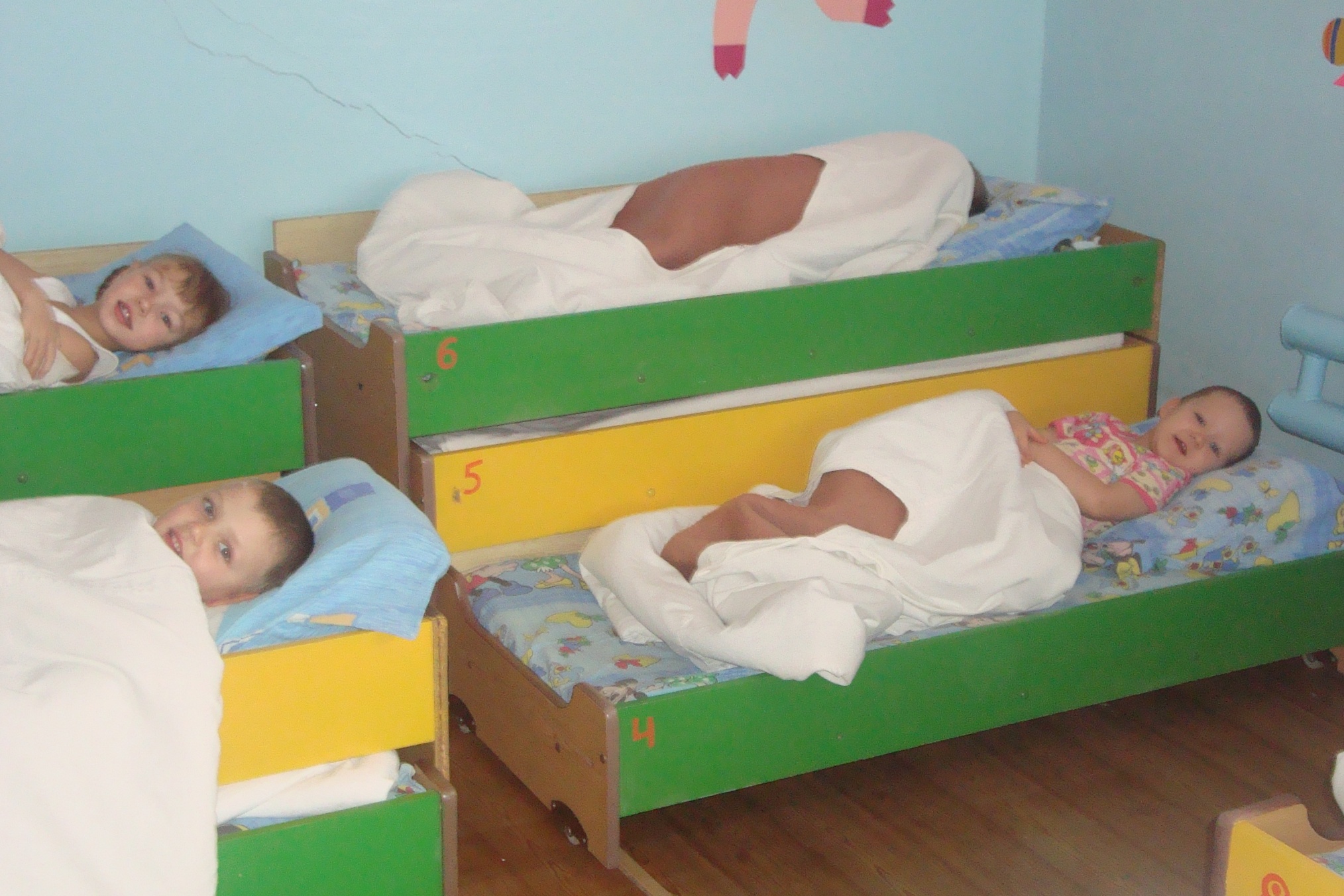 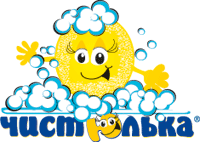 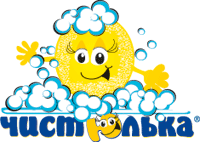 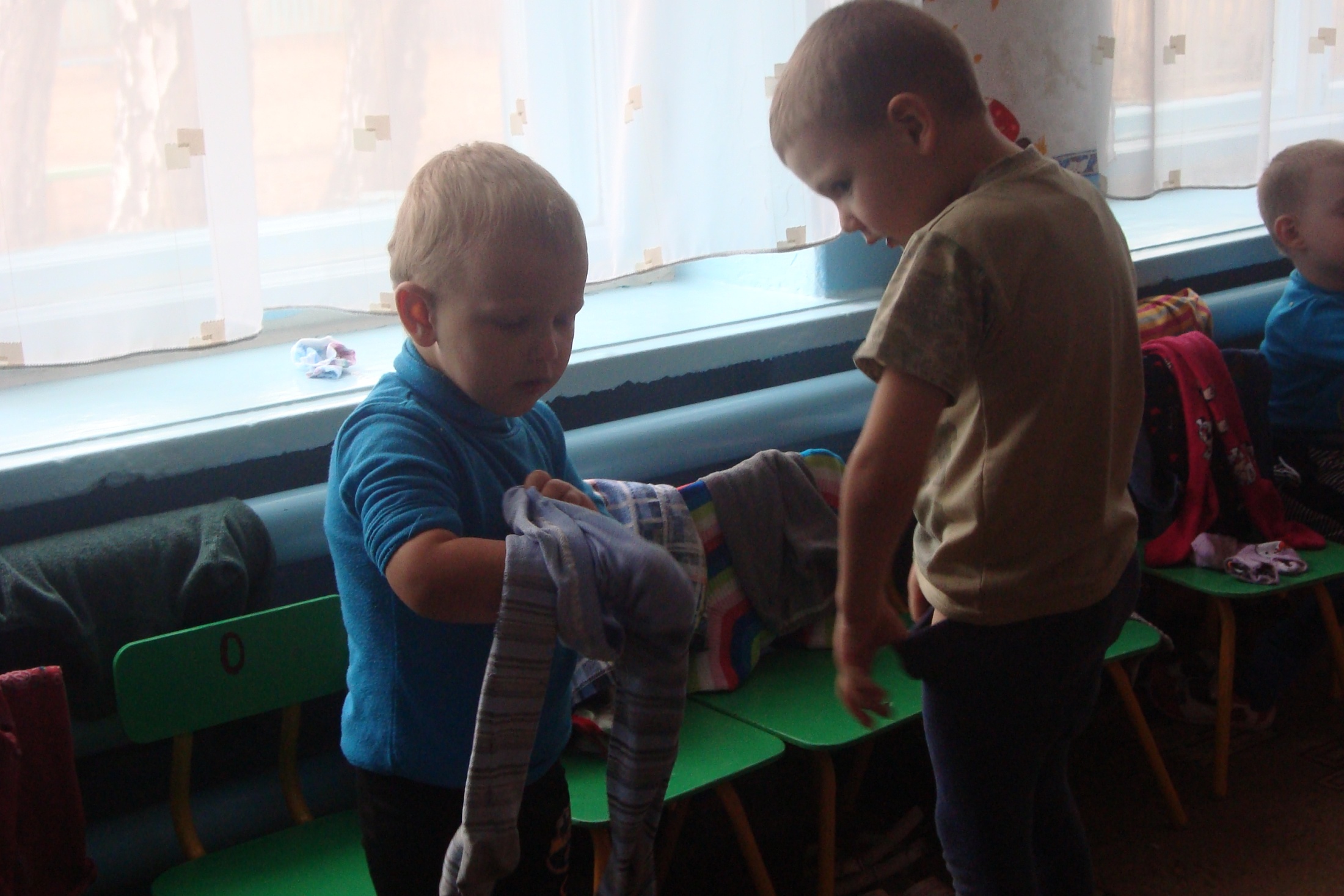 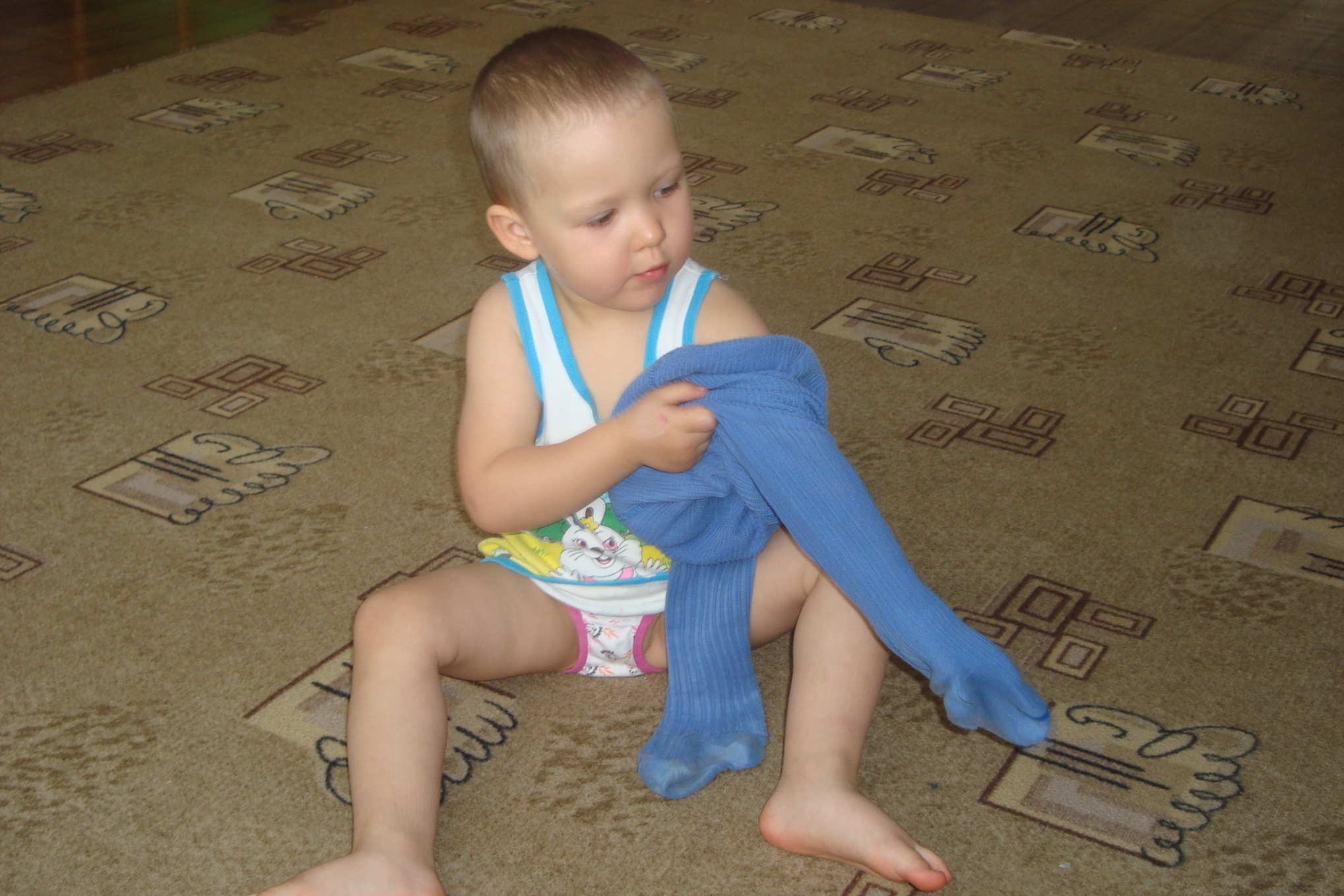 Выворачивать вещи!
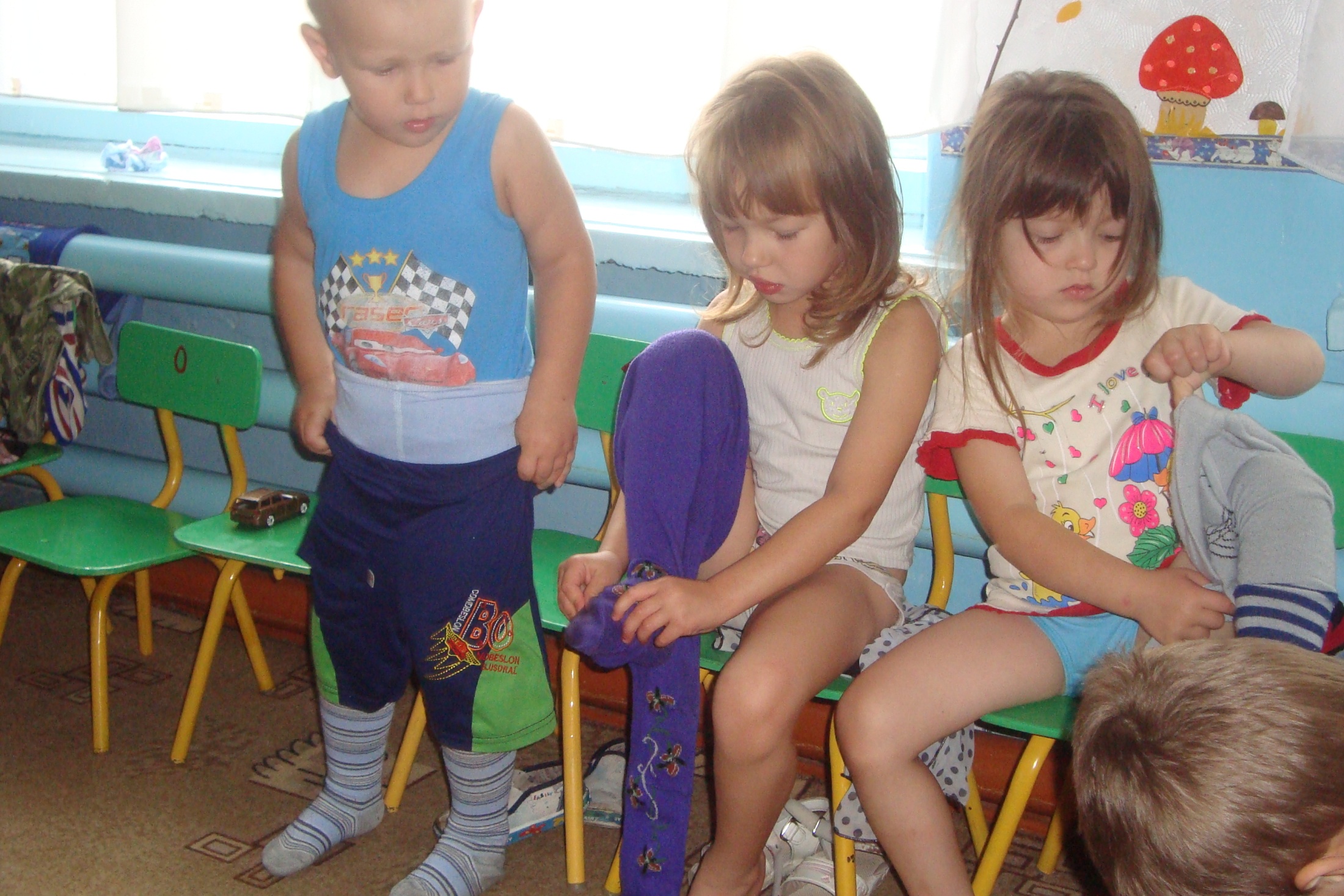 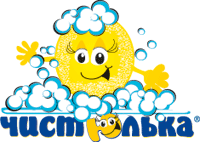 Самостоятельно одеваться!
Самостоятельно одеваться!
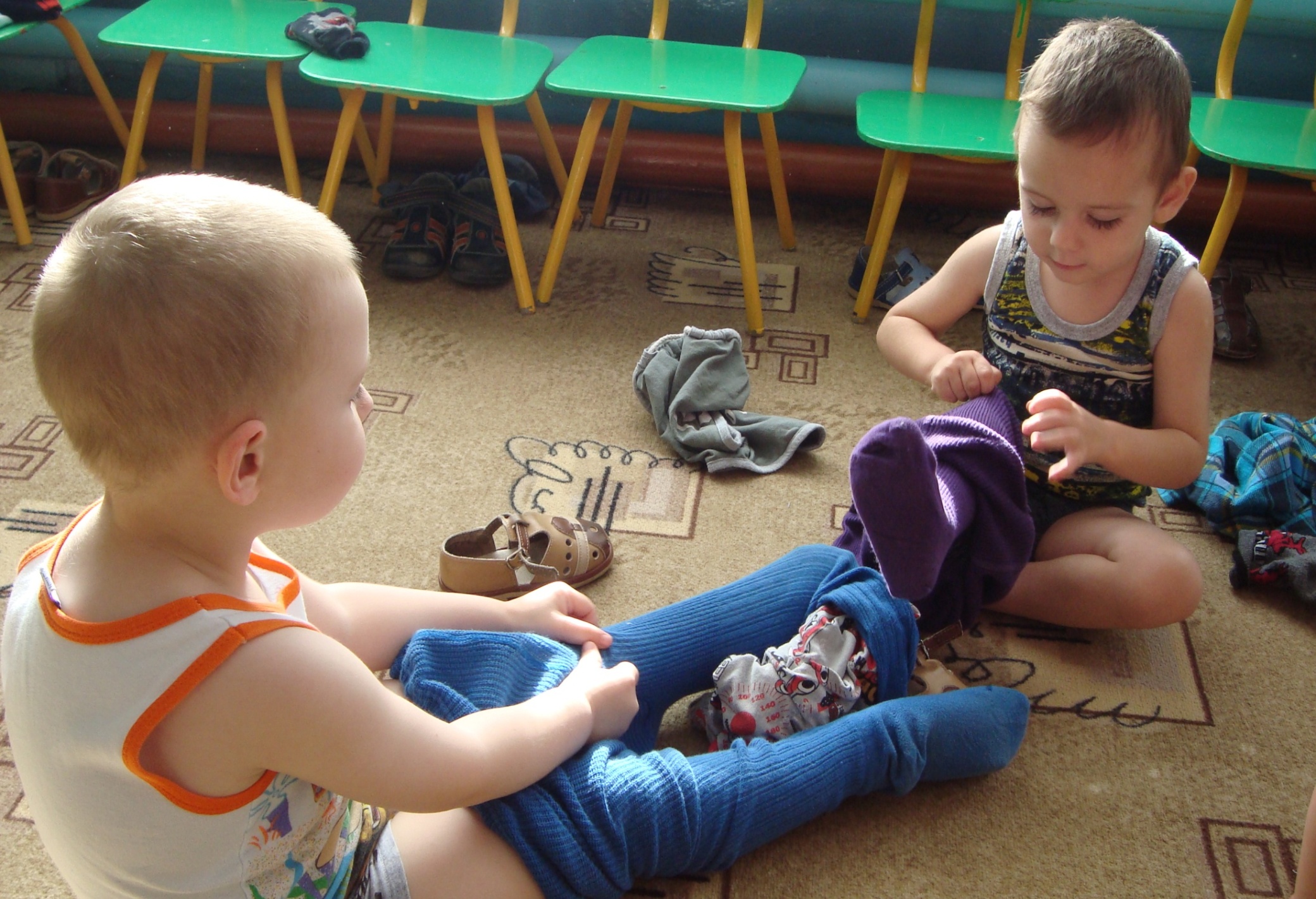 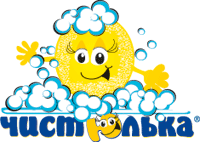 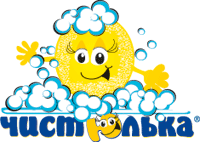 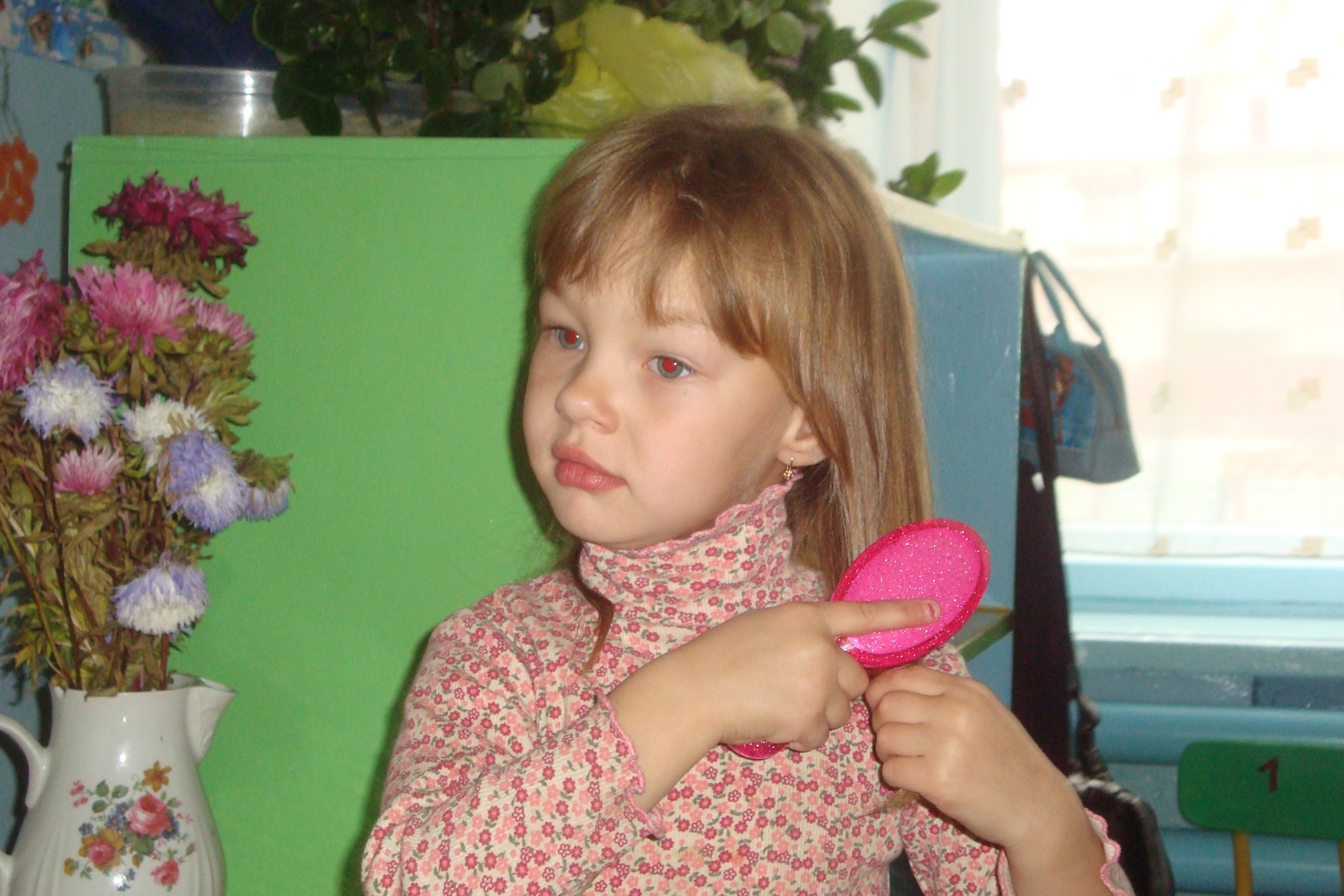 Самостоятельно расчесываться!
Знают каждый свою расчестку!
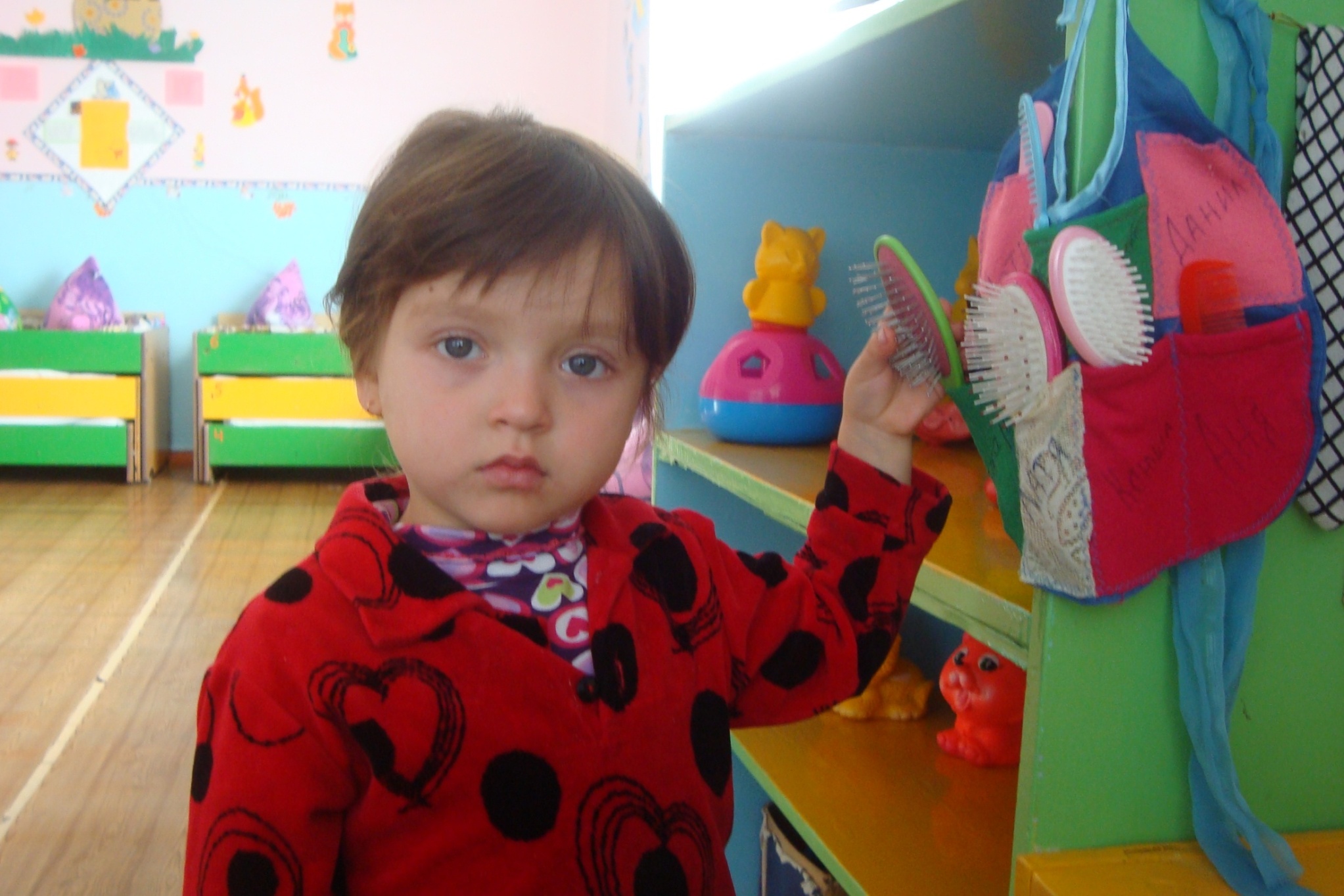 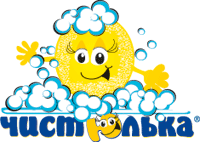 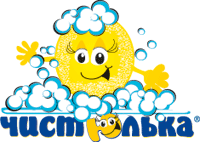 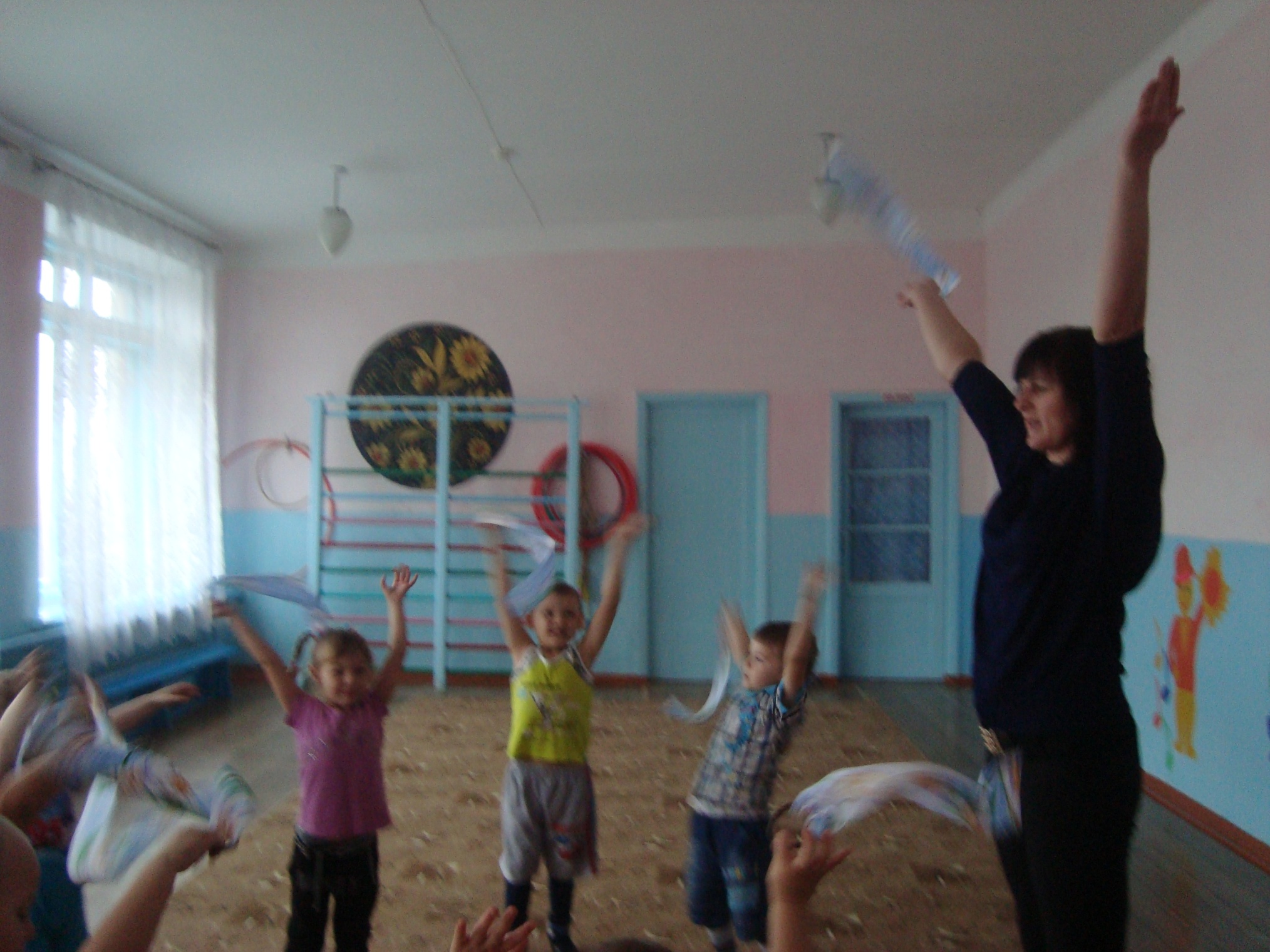 Знают каждый свою расчестку!
Дружно делать упражнения!
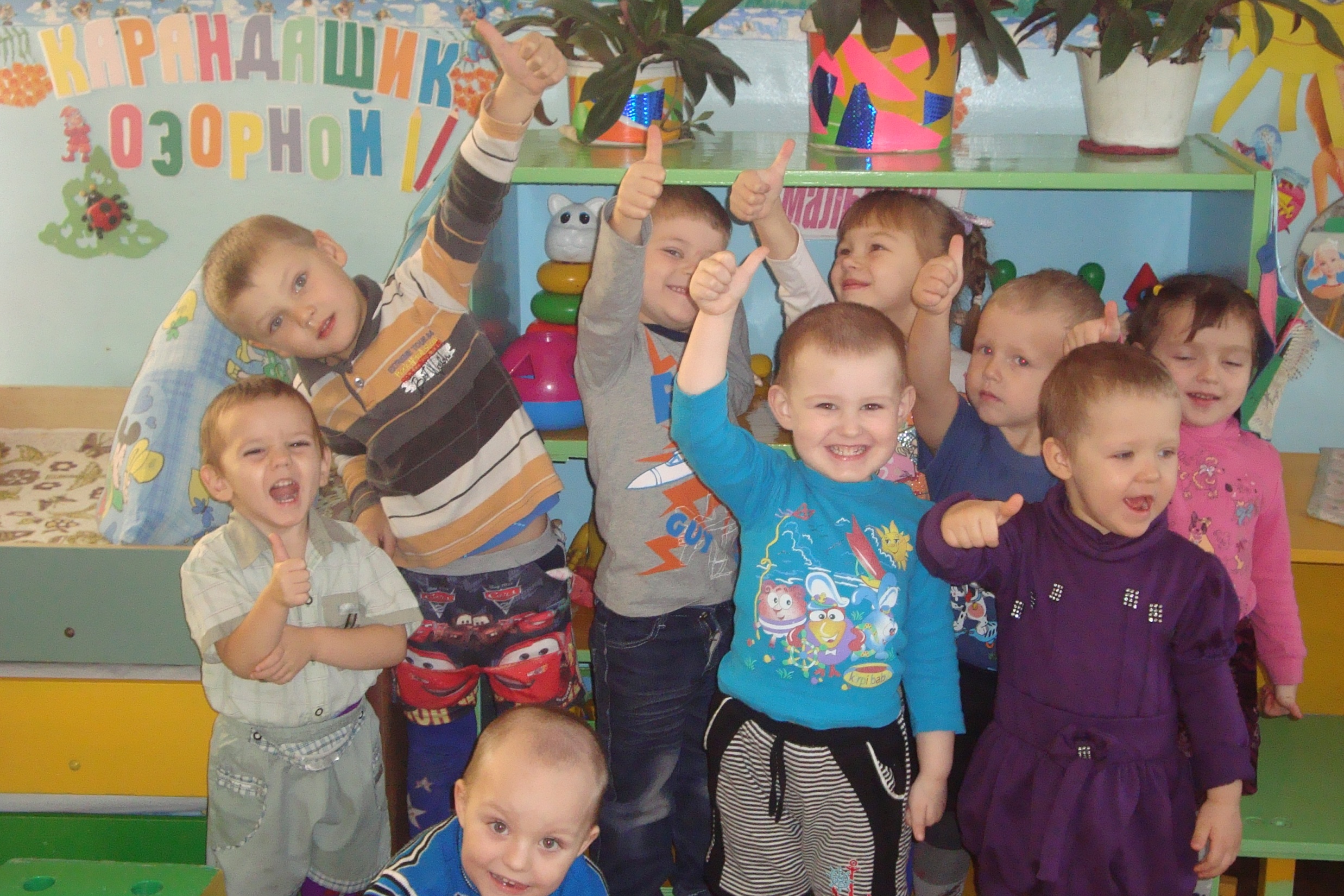 Хорошо у нас в саду!
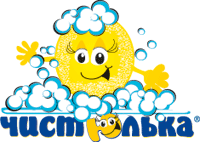